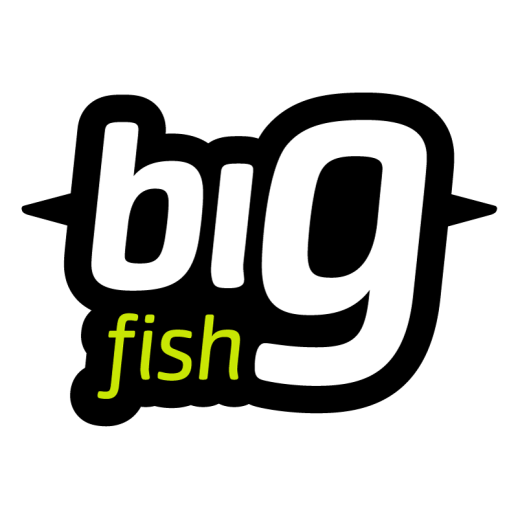 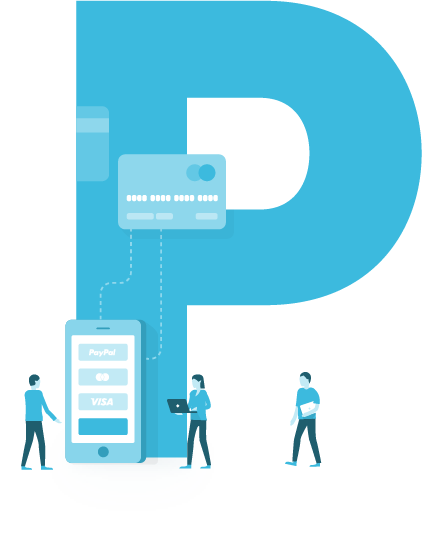 Kereskedői igények - szolgáltatói válaszok az online fizetésekben 2017
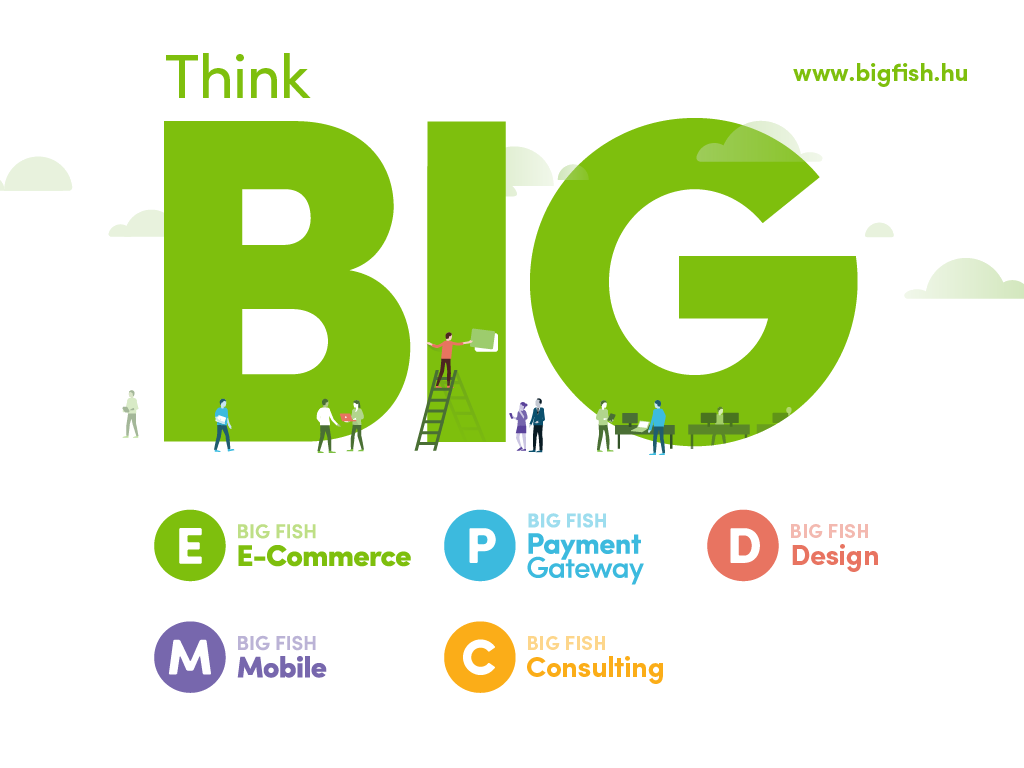 Beköszönő
Alapítva 1998
webáruház- és portál tervezés és fejlesztés
rendszerintegráció,
arculattervezés, ergonómia, UX, UI,
mobilra optimalizált oldalak, mobilalkalmazások fejlesztése (iOS, Android és Windows),
online fizetés
e-commerce tanácsadás
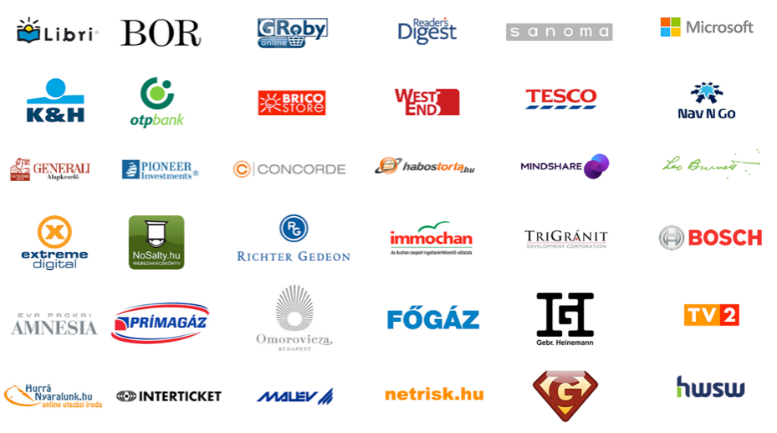 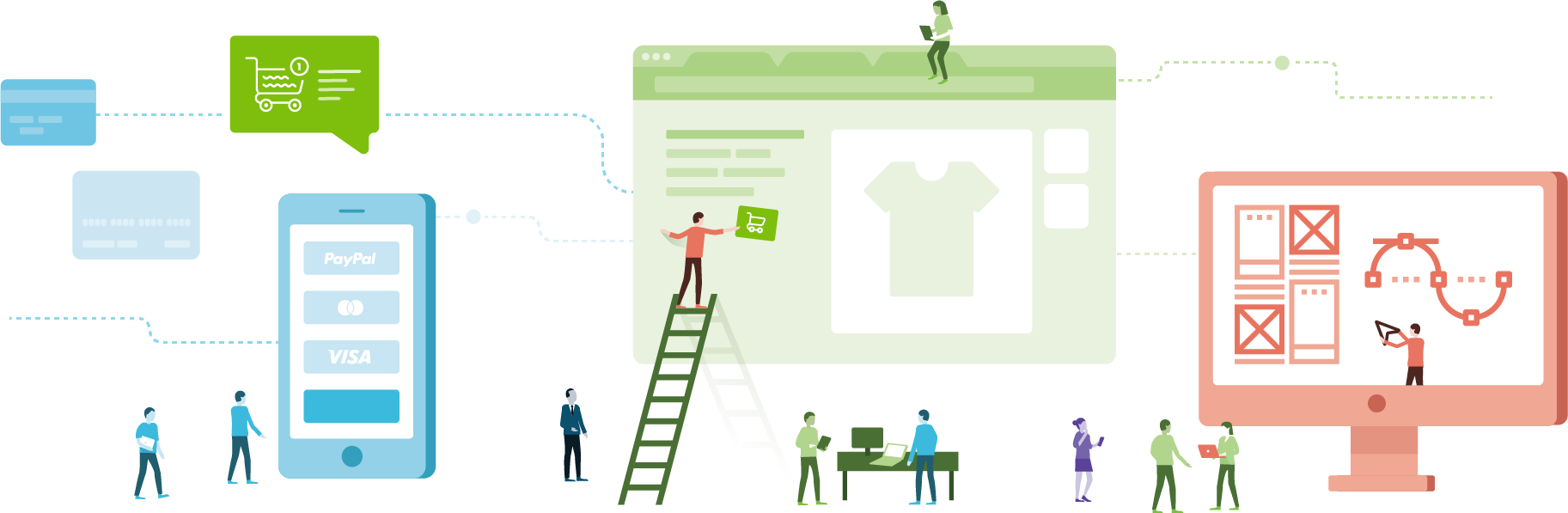 Mi is az a mobilfizetés?
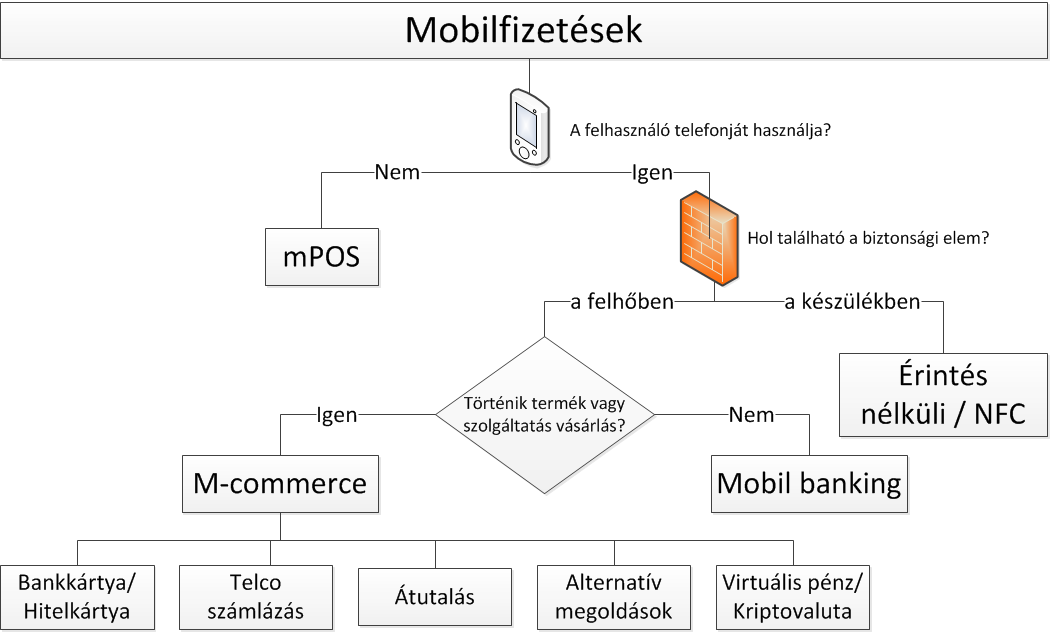 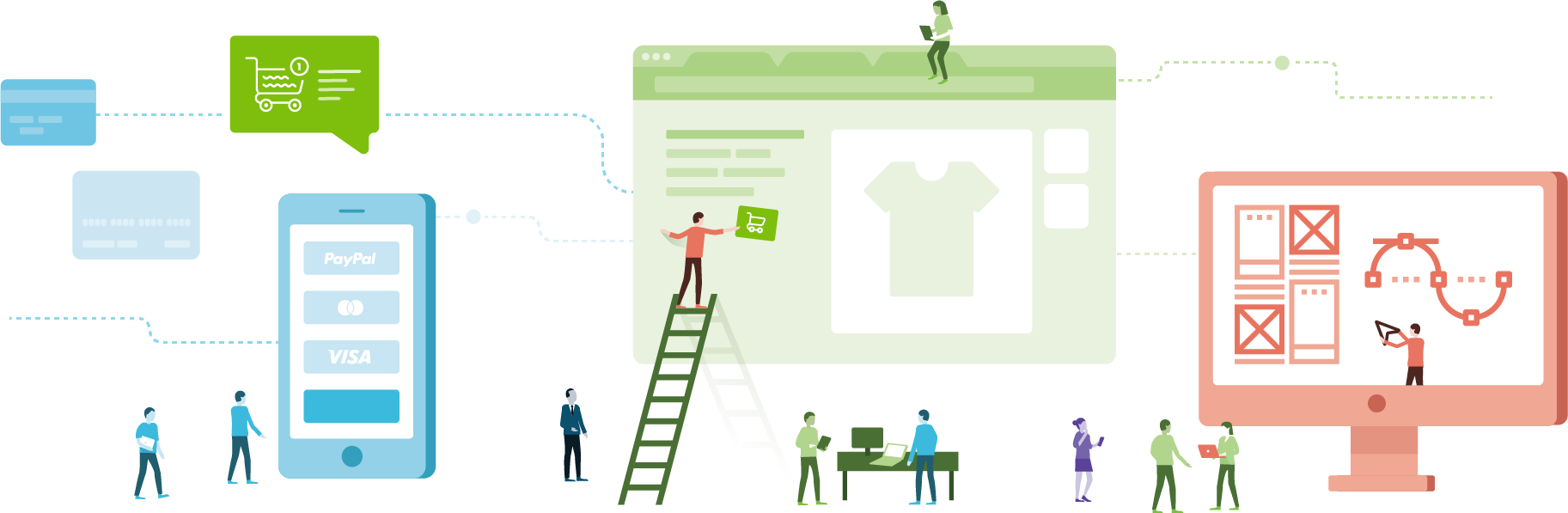 Feladatok és trendek
Amit tapasztalunk, és amiben reménykedünk…
Millenials: A legnépesebb korosztály
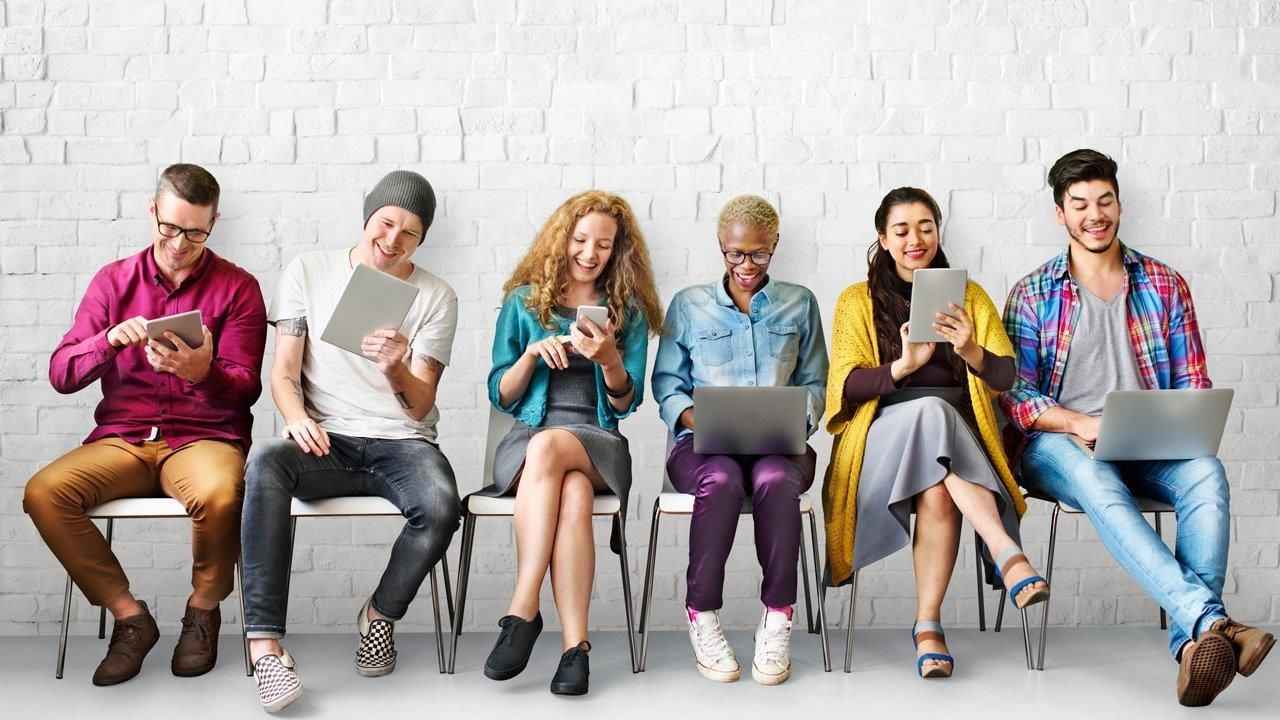 Millenials
On demand gazdaság
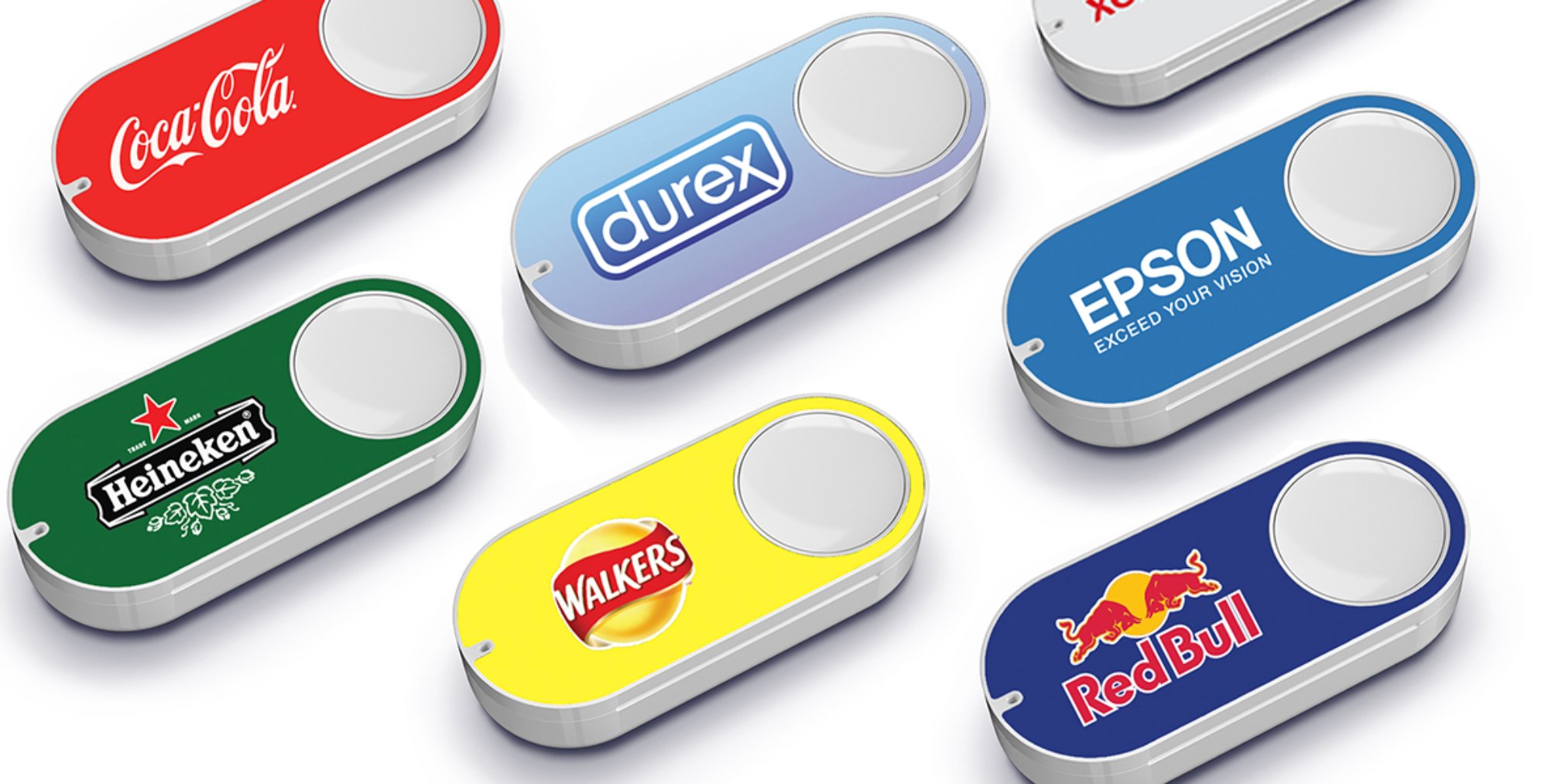 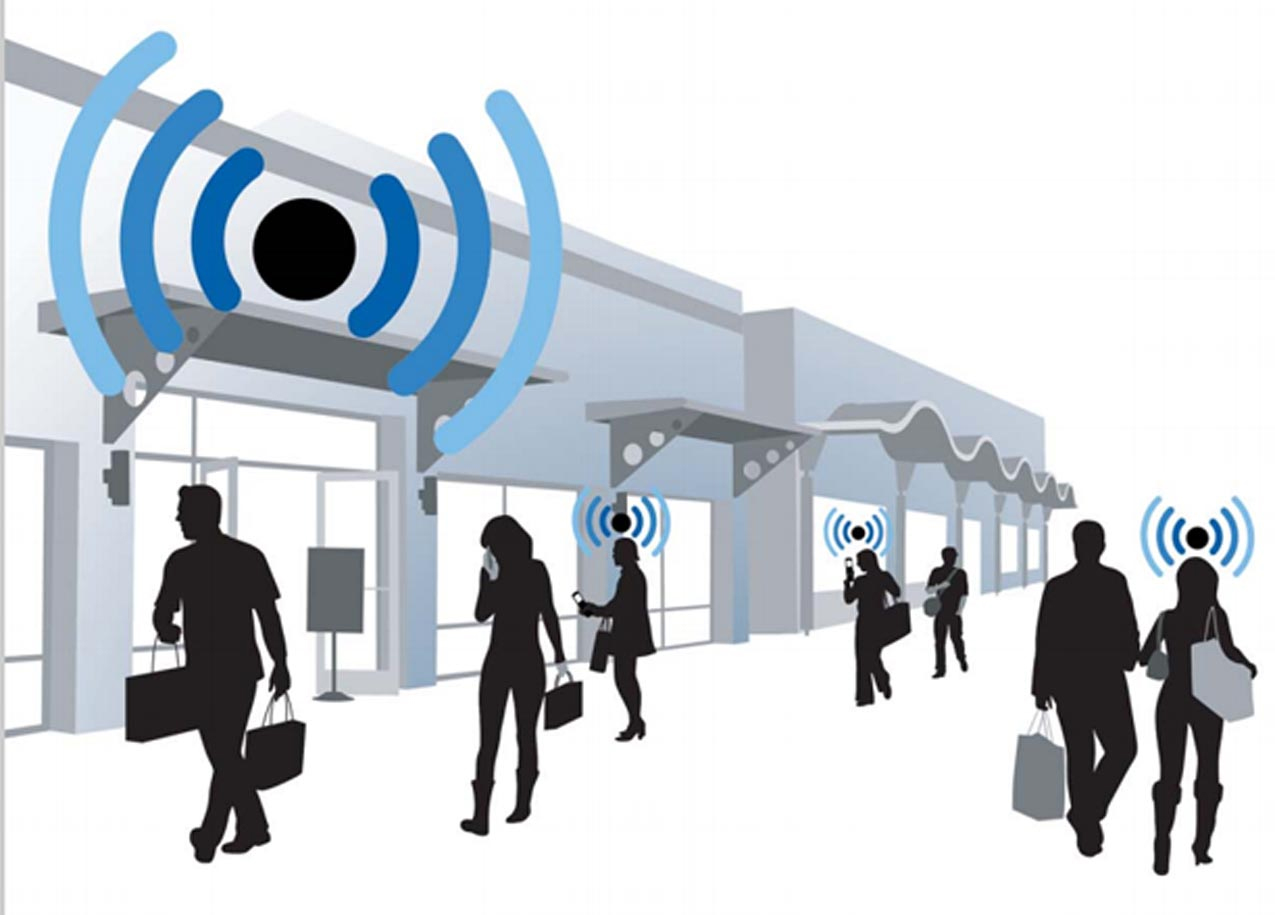 A bluetooth reneszánsza
Személyi asszisztensek
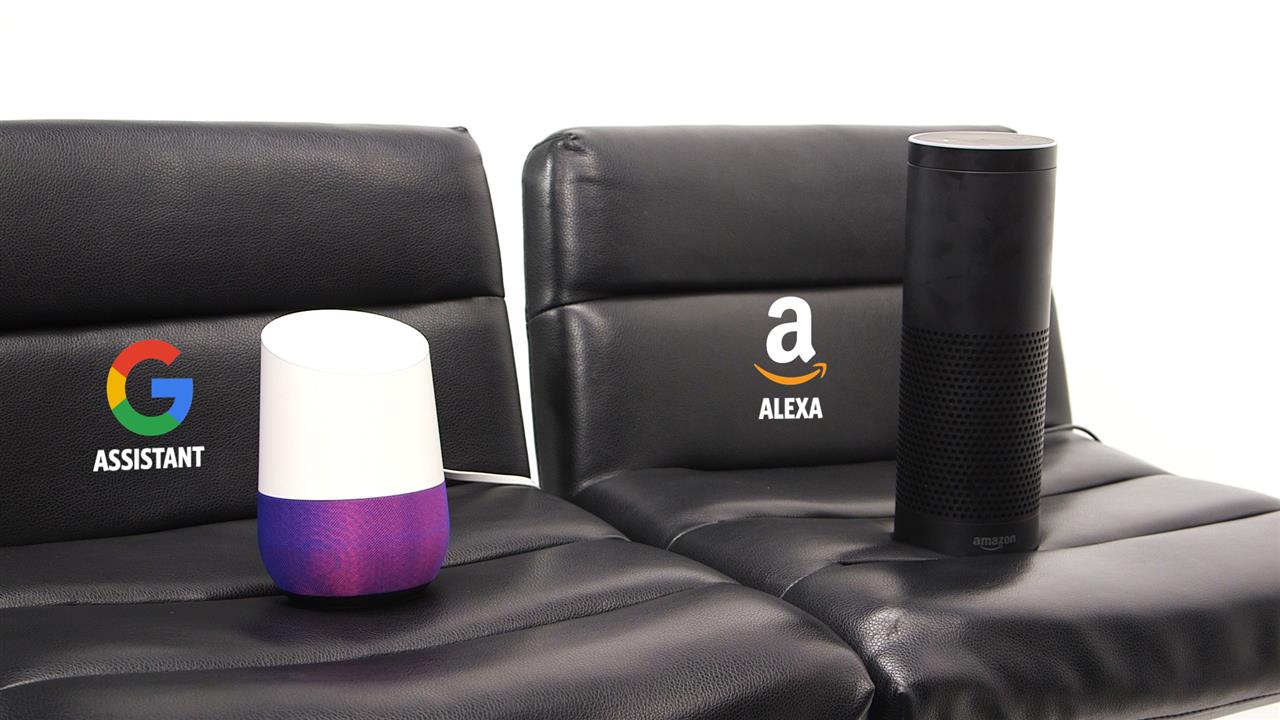 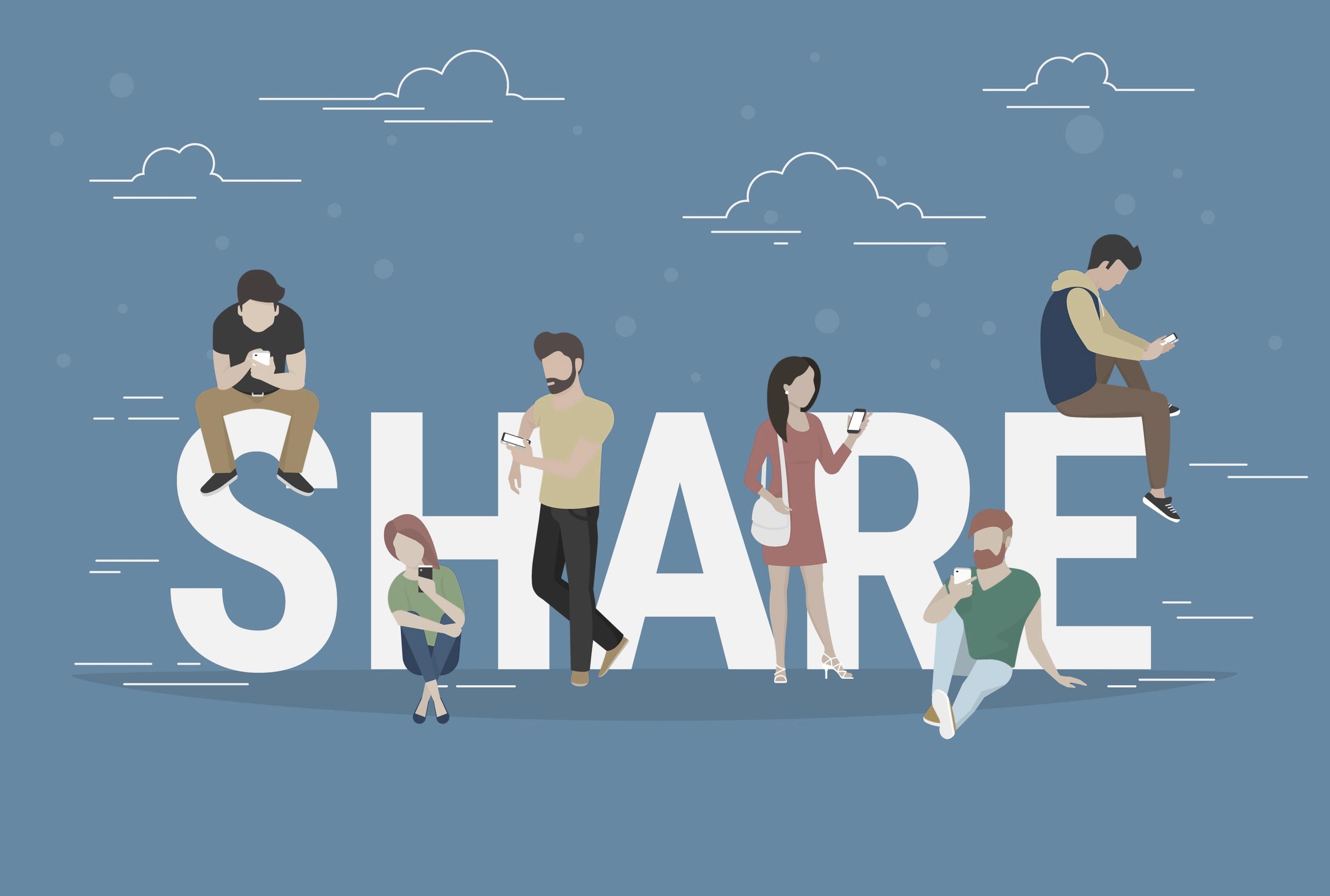 Sharing economy
A legfontosabb  trendek
A kártya térvesztése a fejlett világban a mobilfizetés javára
2014:  51%
2019:  46%* 				(*UNCTAD Information Economy Report 2017.)
A fejlődő világban még mindig a készpénz az úr, de ugorják a kártyát
A walletek terjedése WeChatPay, AliPay – 3 trilló USD forgalom 2016-ban
Határon átnyúló fizetésekre az online vásárlók 41%-a valamilyen walletet használ szívesen
Kisösszegű tranzakciók elfogadható költségszint mellett
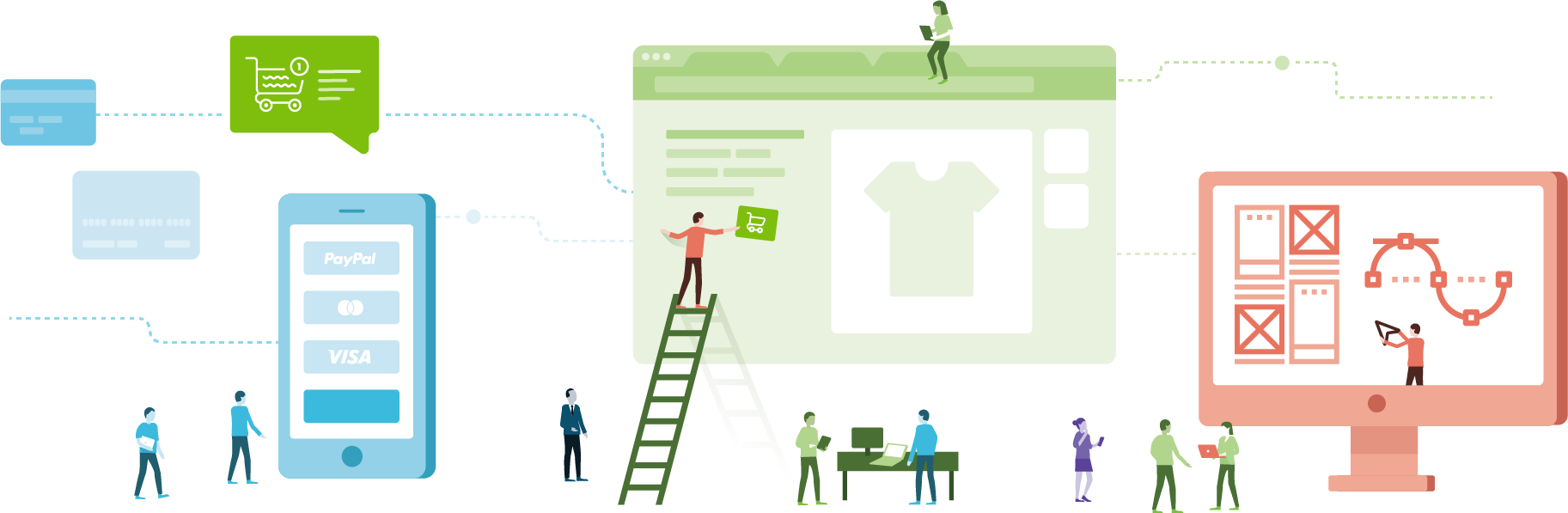 (Google) Payment Request API
A mobilfizetés áttörése…
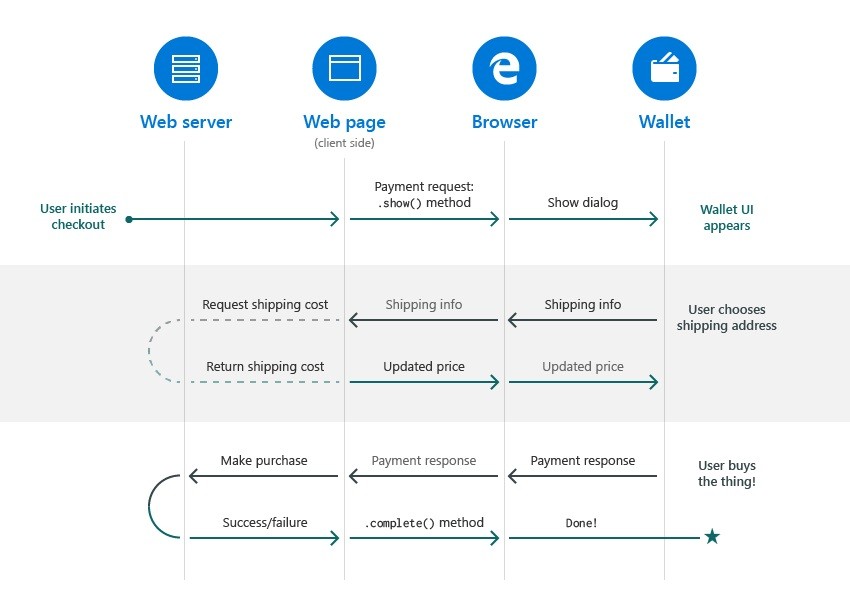 Desktop és mobil
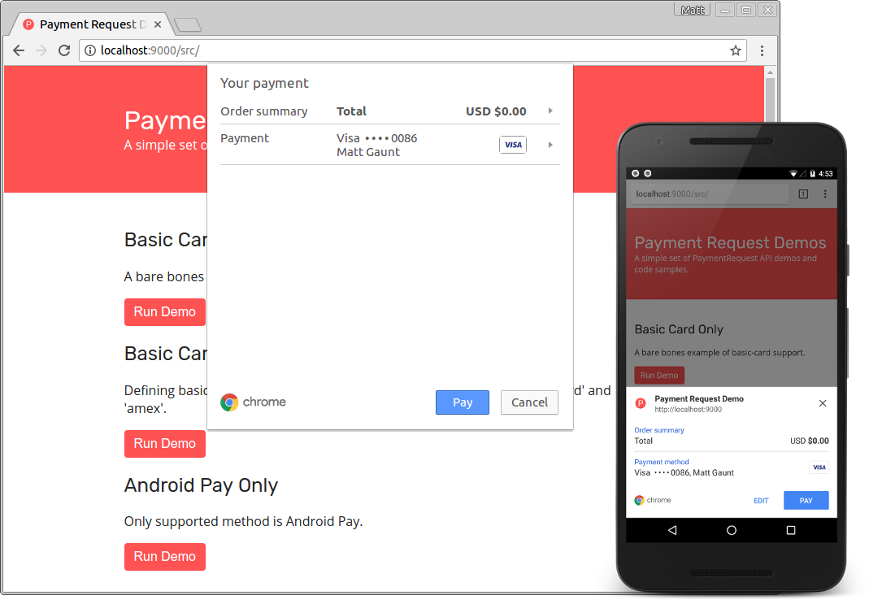 Kártya megadása vagy kiválasztása
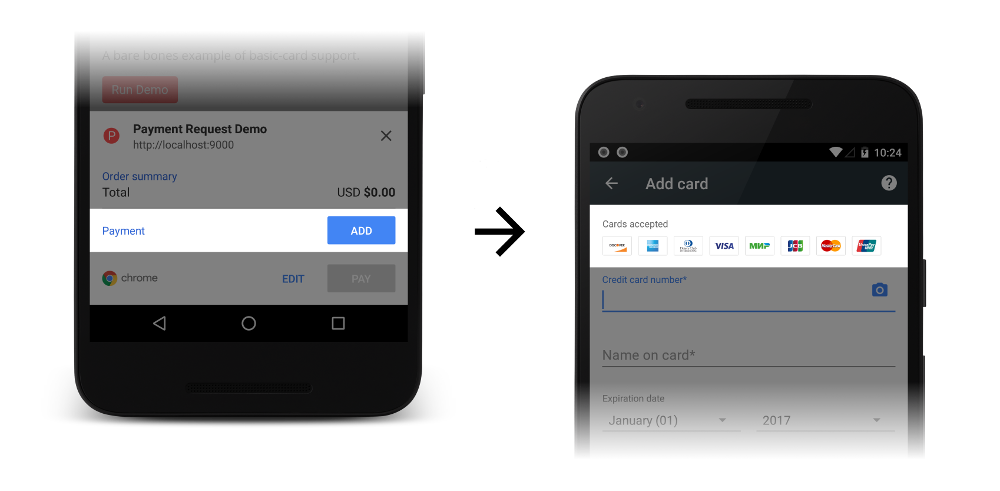 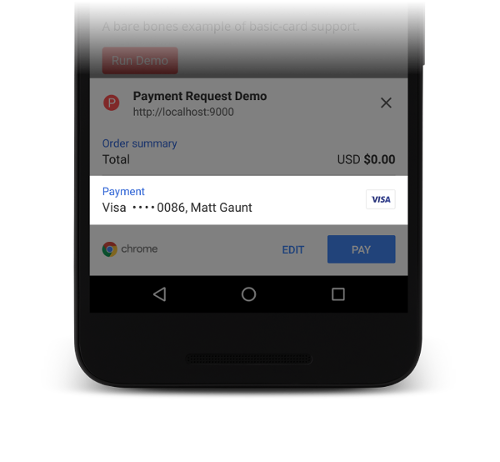 Részletező
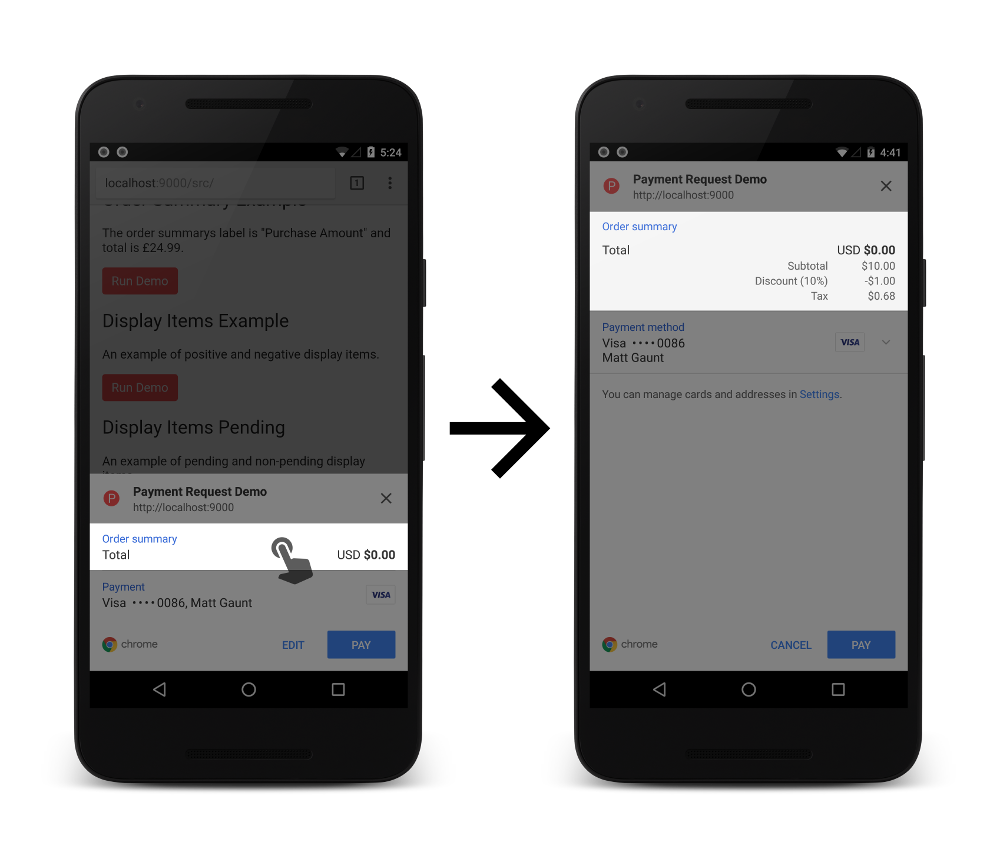 Kapcsolattartási adatok
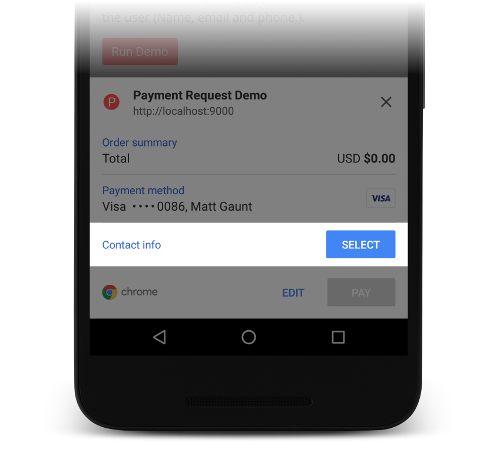 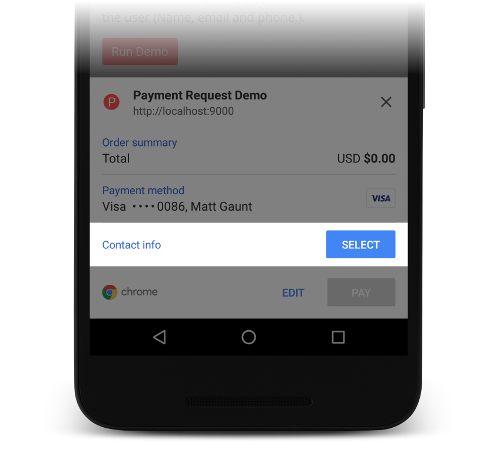 Szállítási cím és mód
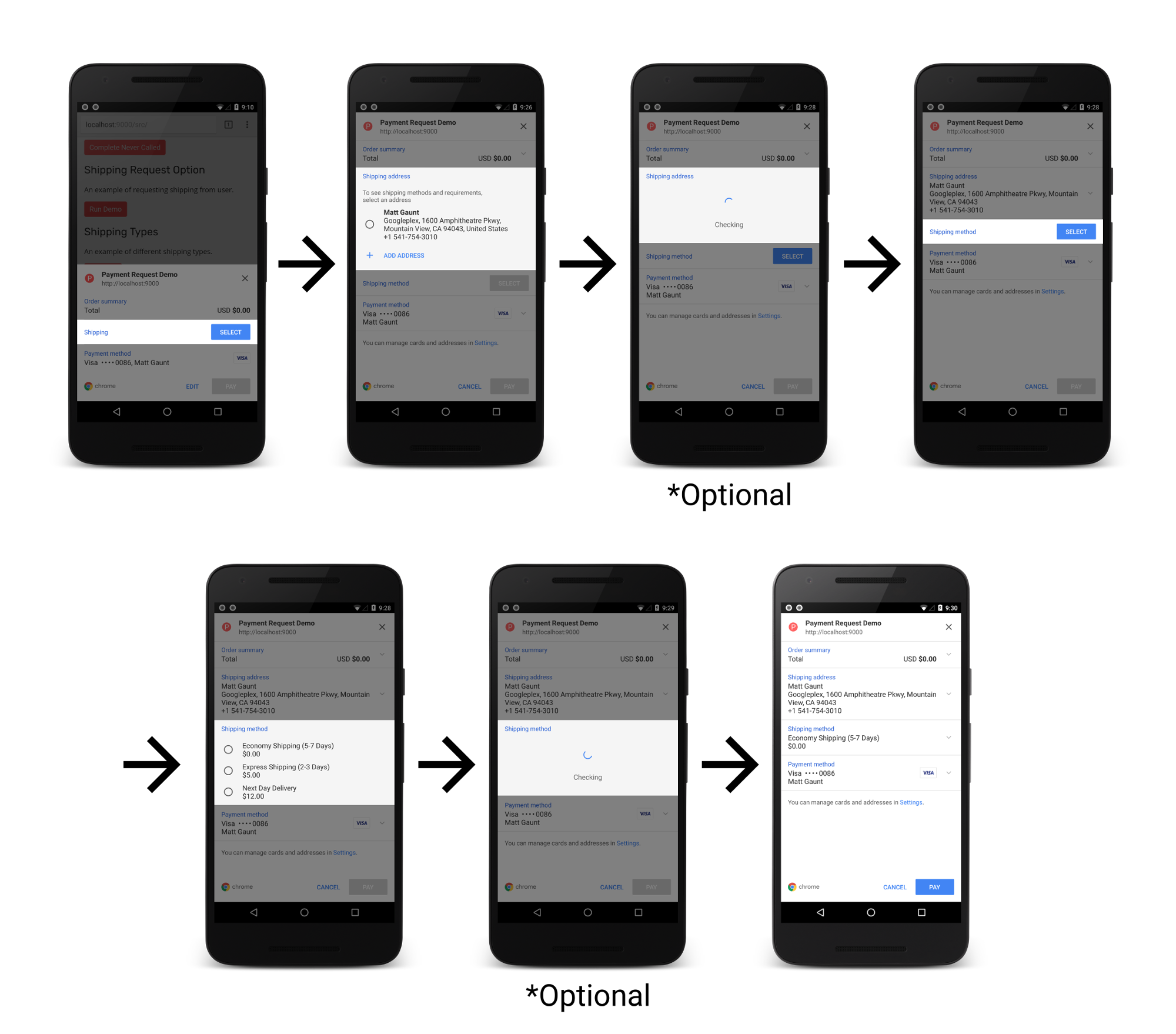 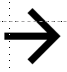 *Opcionális
Szállítási cím és mód
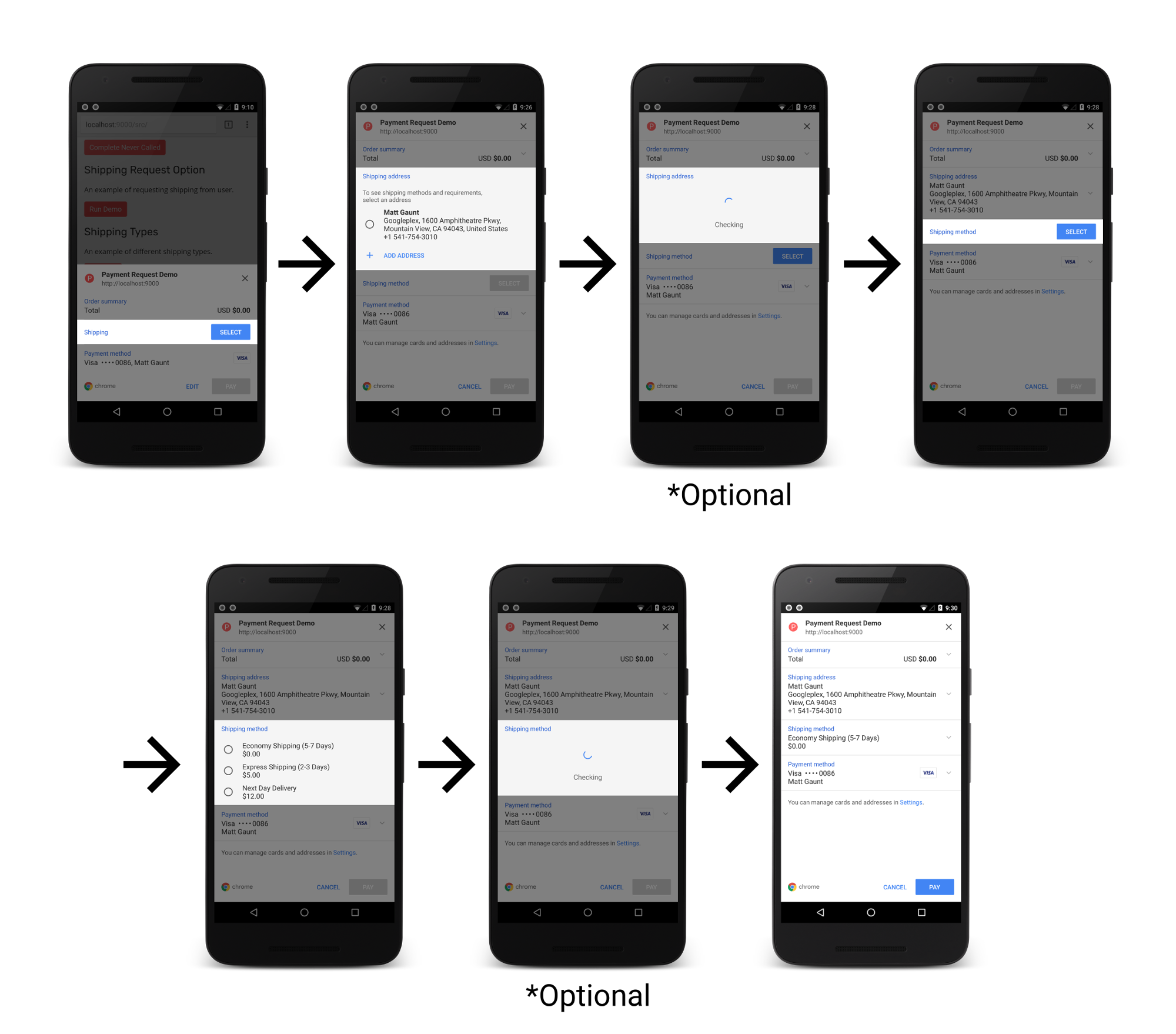 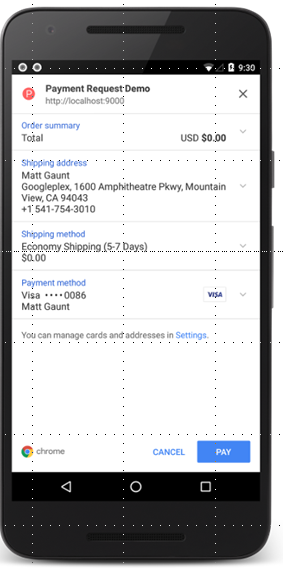 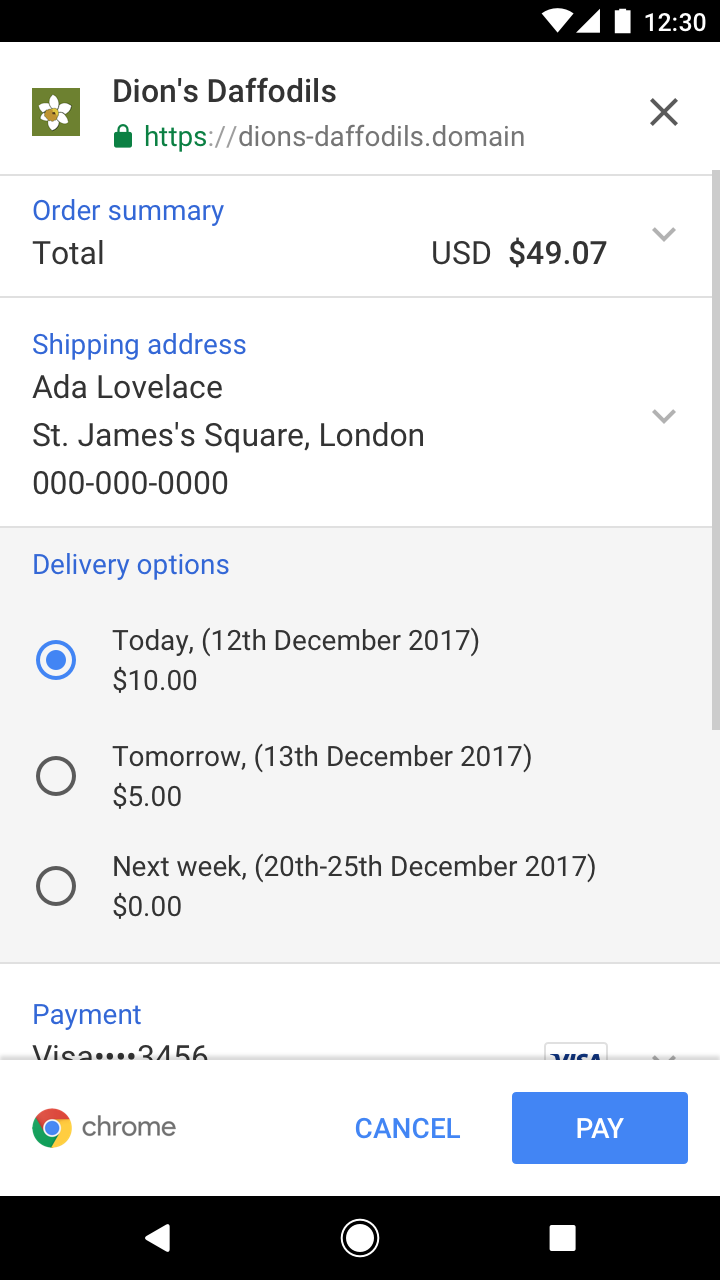 *Opcionális
UX
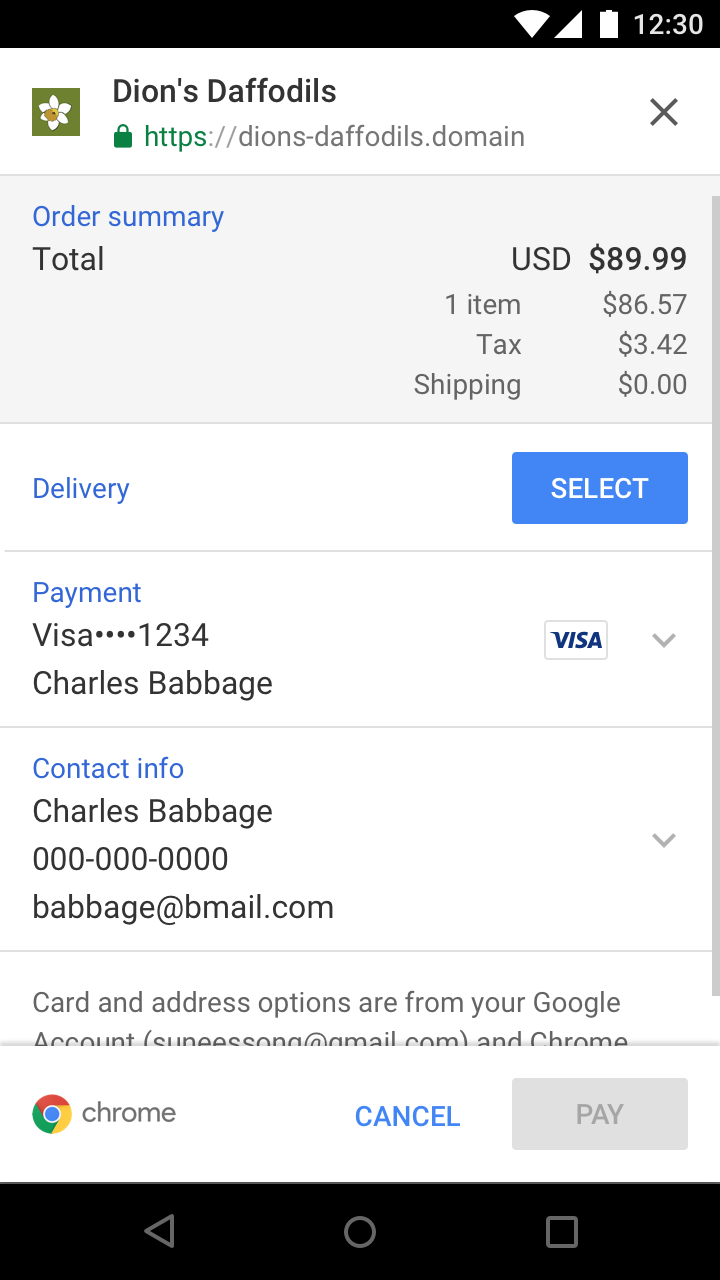 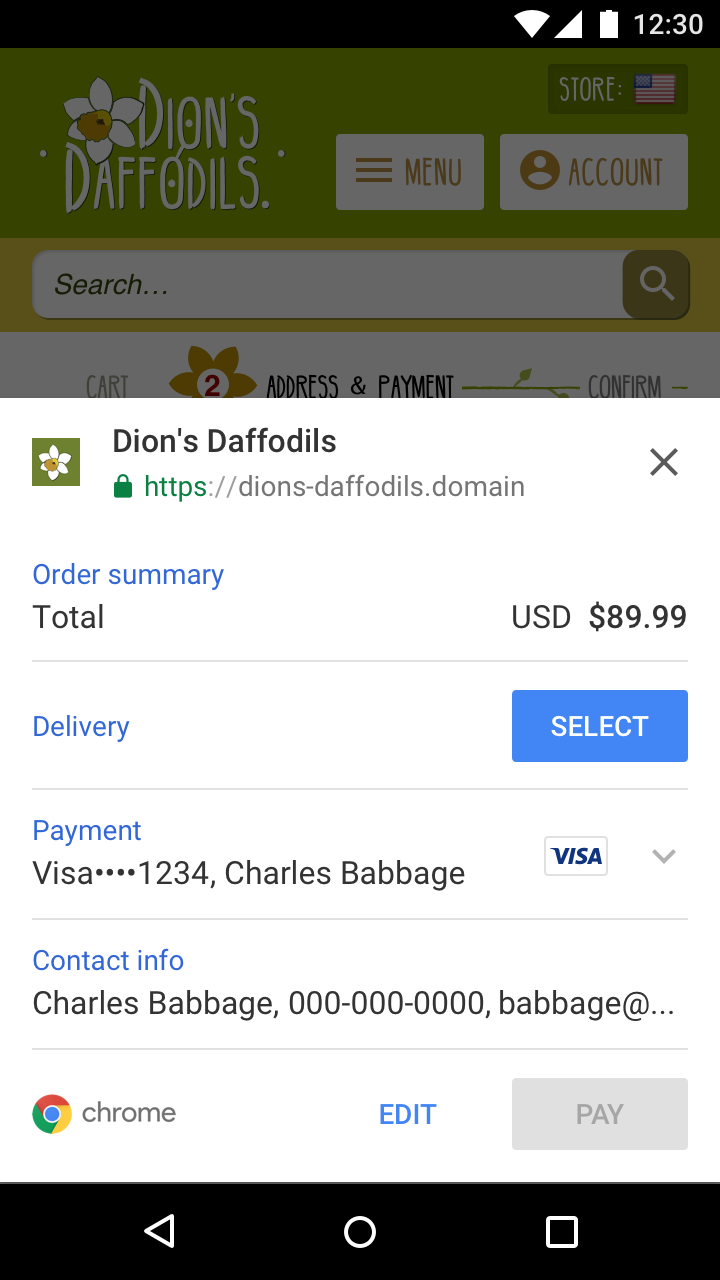 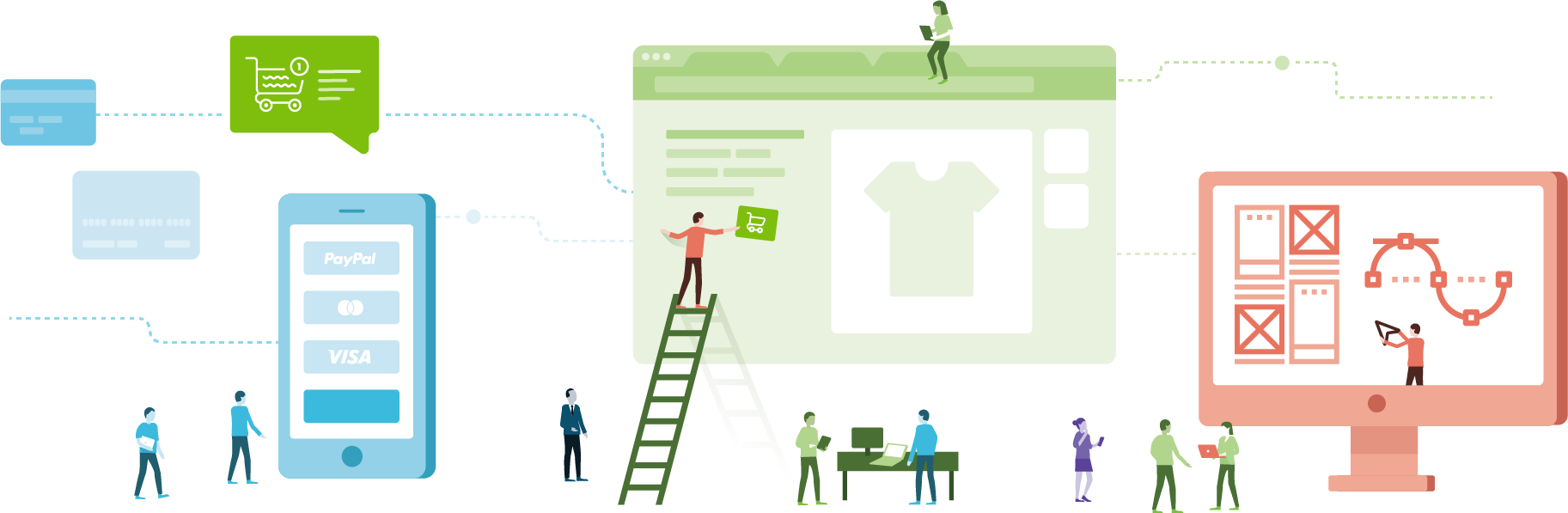 Azonnali átutlás
A mobilfizetés áttörése…
Azonnali átutalás Magyarországon
2019. június 15-től Magyarországon is
B2C és C2C
10 millió HUF-ig
Max. 5 sec tranzakciós idő

Vetélytársa a kártyának?
Csak mobillal…
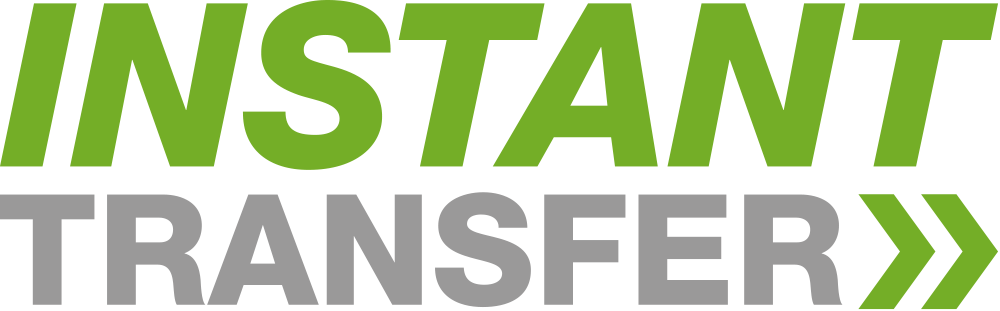 Miért éppen India?
1,5 Mrd potenciális felhasználó
98% készpénzforgalom
50% semmilyen okmánnyal nem rendelkezik
23% okostelefon penetráció
50% feketegazdaság

Egységes kormányzati akarat a változtatásra
Best practice - Google Tez
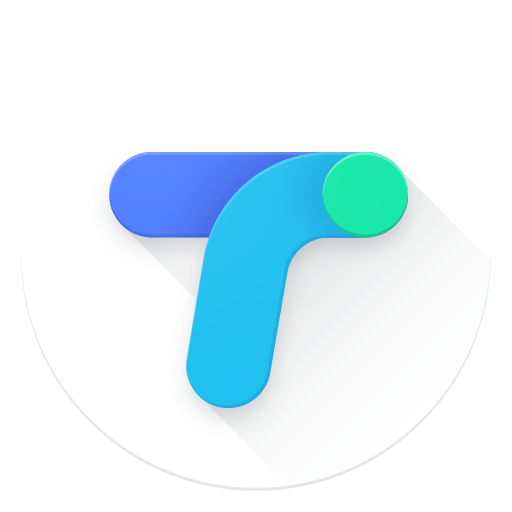 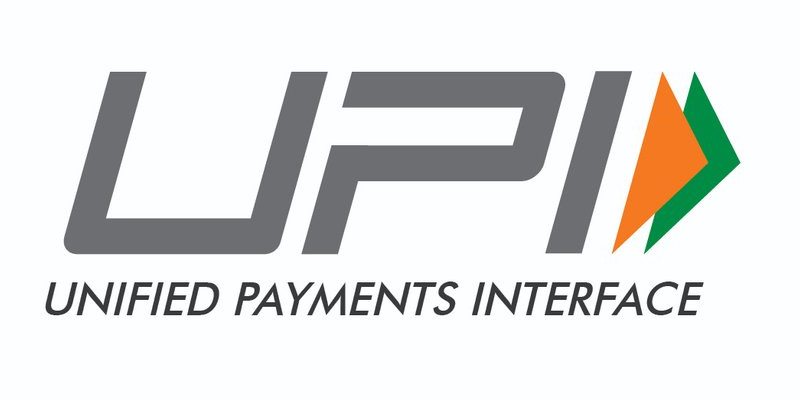 Előfeltételek
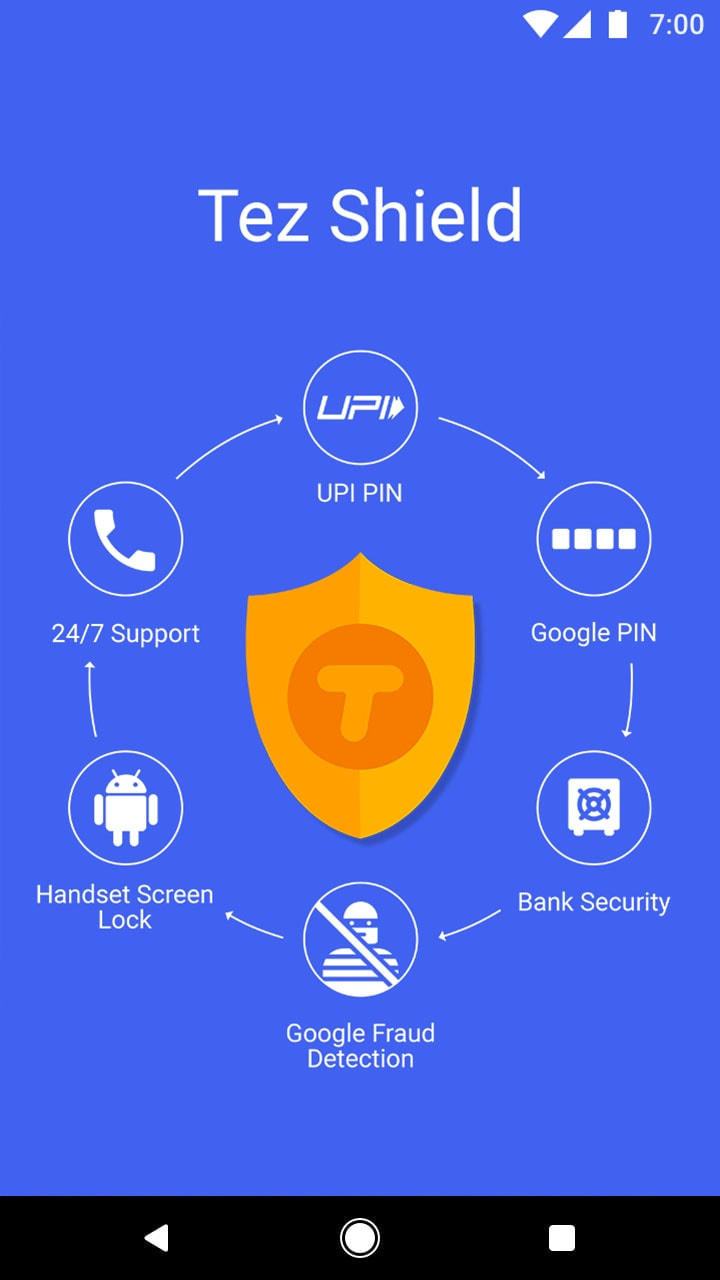 Aadhar szám – 95%-os lefedettség
Azonnali fizetési rendszer
Egységes banki API (UPI)
Többfaktoros biztonság

Elsődleges azonosító: bankszámlaszám
Másodlagos azonosítók:
Telefonszám
Aadhar
Virtuális fizetési cím
Egyszeri virtuális ID
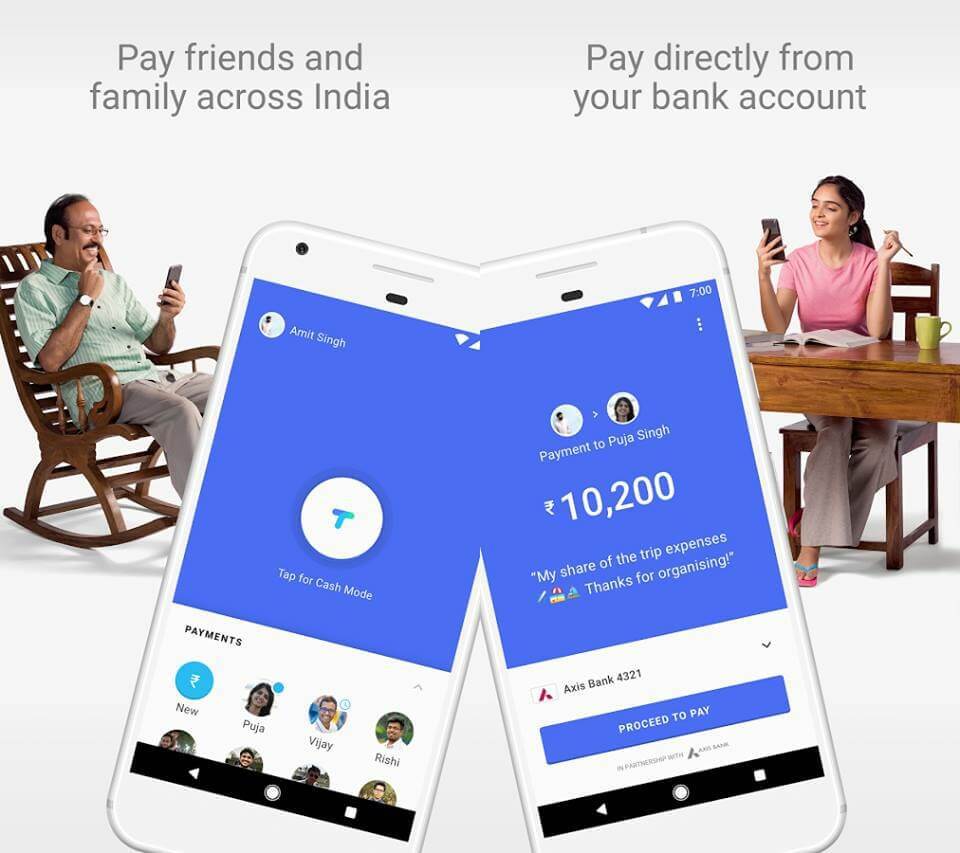 Sikerkritériumok
Android + iOS
Nem igényel technológiai elemet
Regisztráció: (elfogadáshoz is)
Mobilszám
E-mail cím
Számlavezető bank
Kontaktlista alapján/ Chat funkció
B2C/B2B/P2P
Cash mode - Audio QR
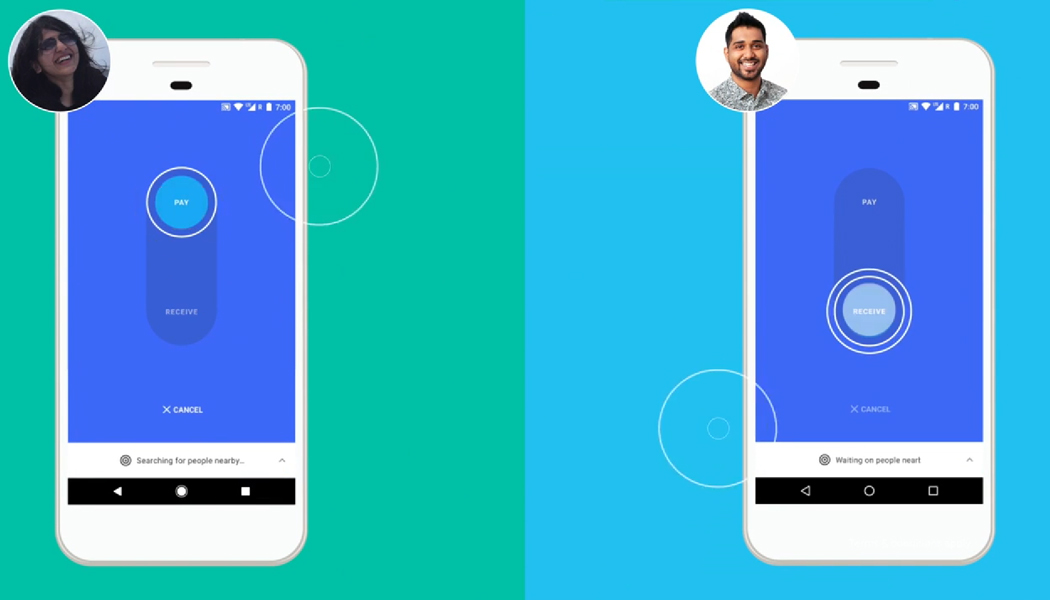 Ázsia előz: Alipay/WhatsAppPay/FeliCa
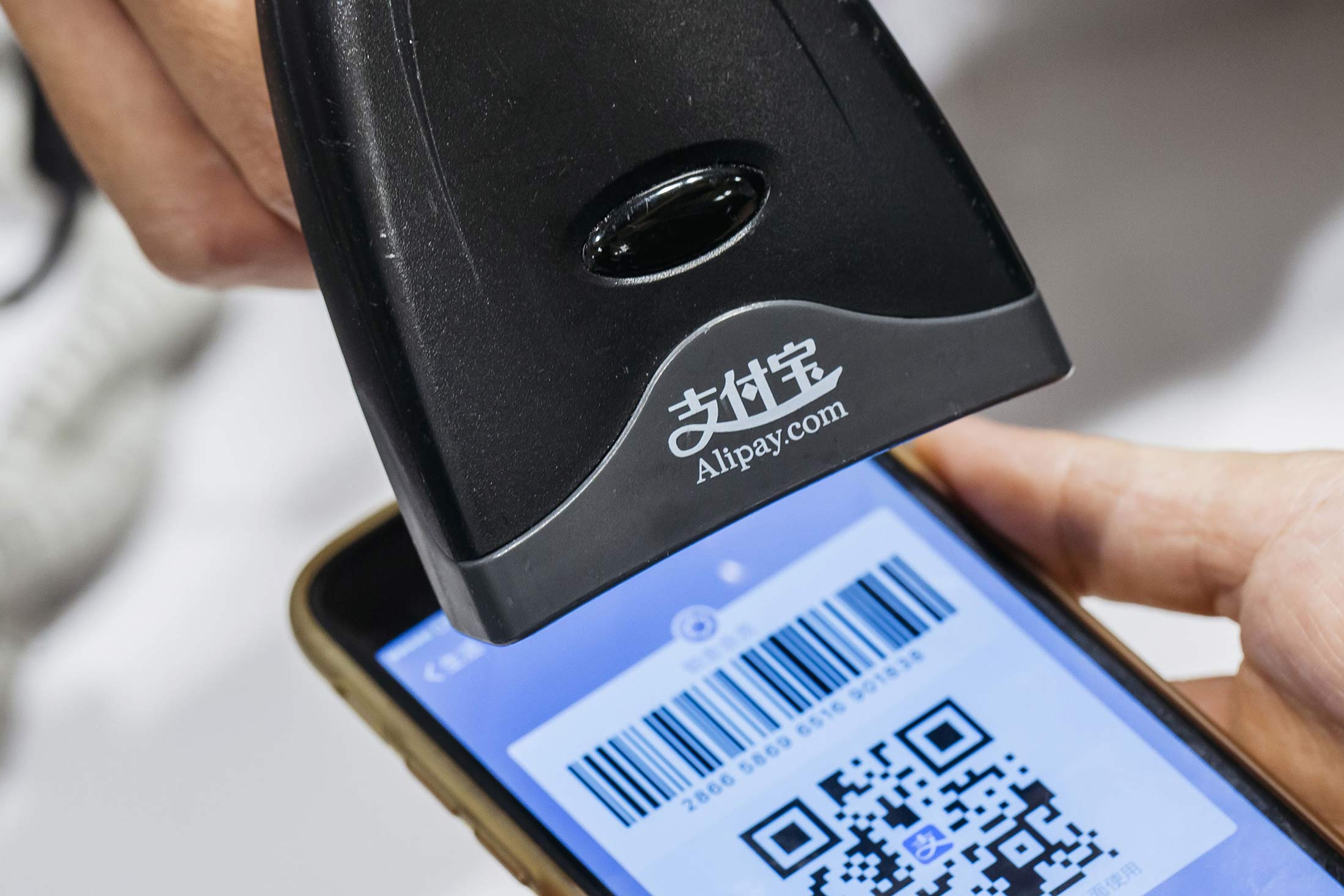 Kártya alapú wallet
Barcode/QR/NFC 
Mobil infrastruktúra
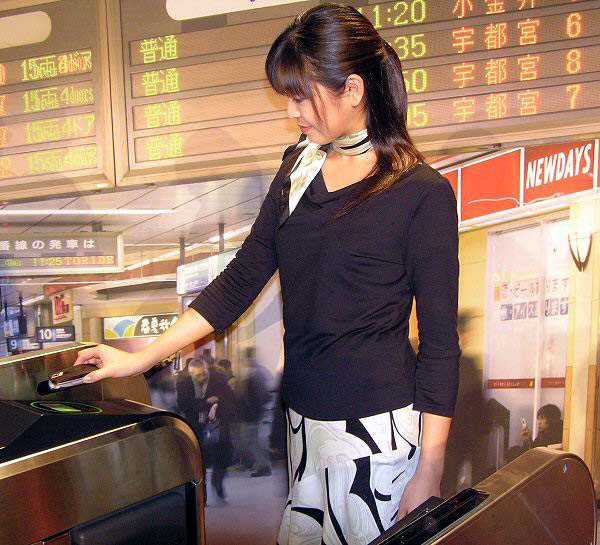 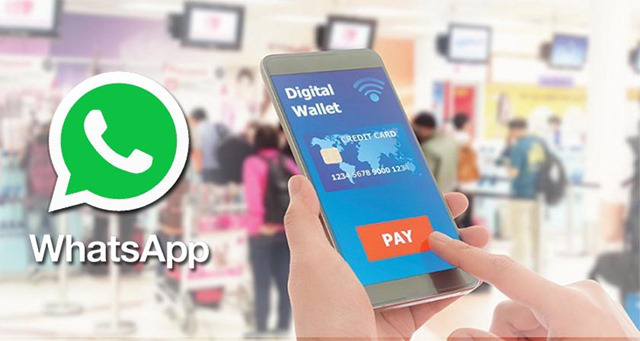 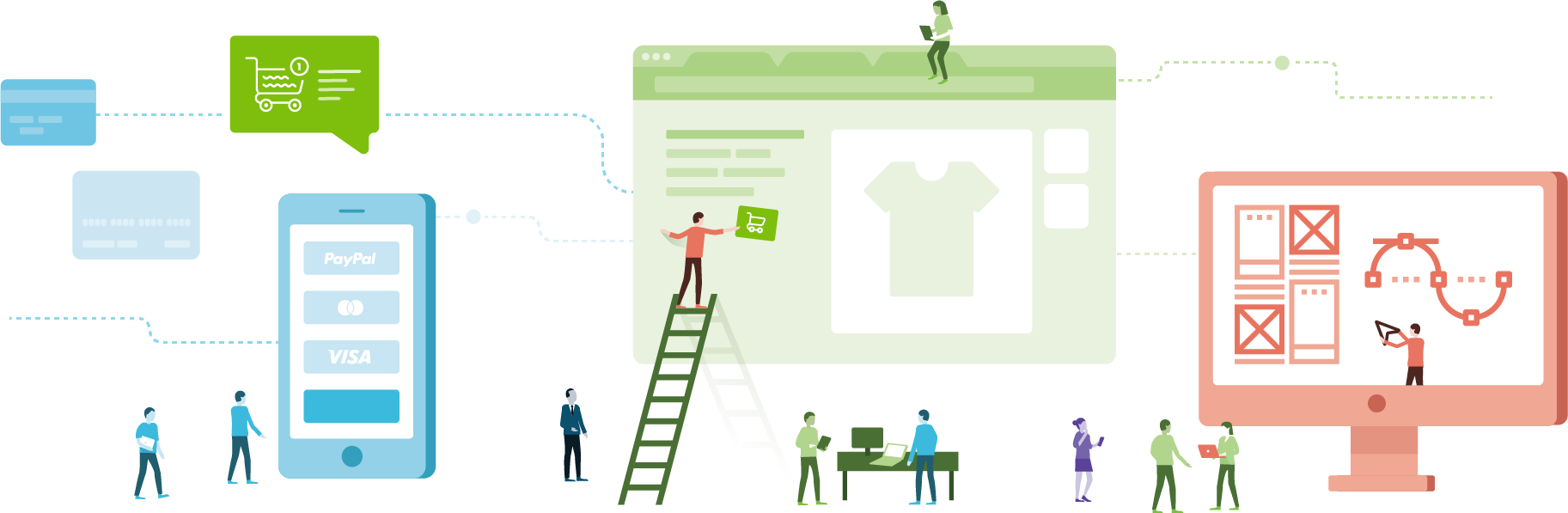 Feladatok és trendek
Amit tapasztalunk, és amiben reménykedünk…
Mit szeretne a kereskedő?
Egyszerűen integrálható…
Gyorsan elindítható…
Gyorsan leszerződhető…
Felhasználóbarát…
Az üzleti modelljéhez igazodó…
A szükséges funkciókkal rendelkező…
Mobilon is jól működő…
A saját arculatához illeszkedő…

					fizetési megoldást.
Mindenki
A tudatos felhasználók
Mit kap?
Komplex fejlesztői kézikönyvek (30-80-100 oldal)
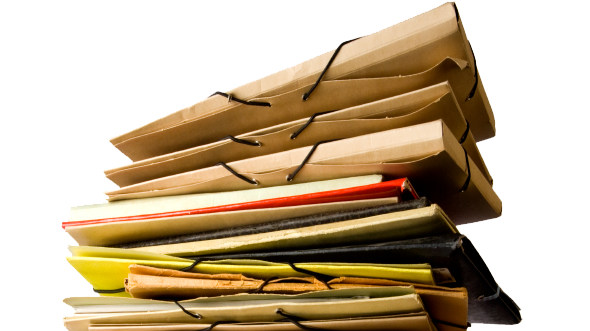 Mit kap?
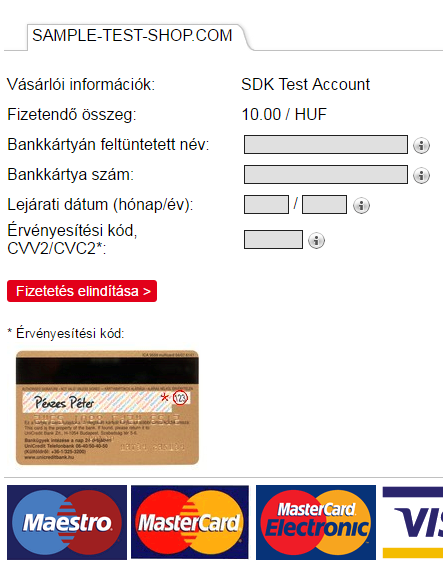 Sokszor 20. századi színvonalú fizetőoldalak
Mit kap?
Alapfunkciók
Mit kap?
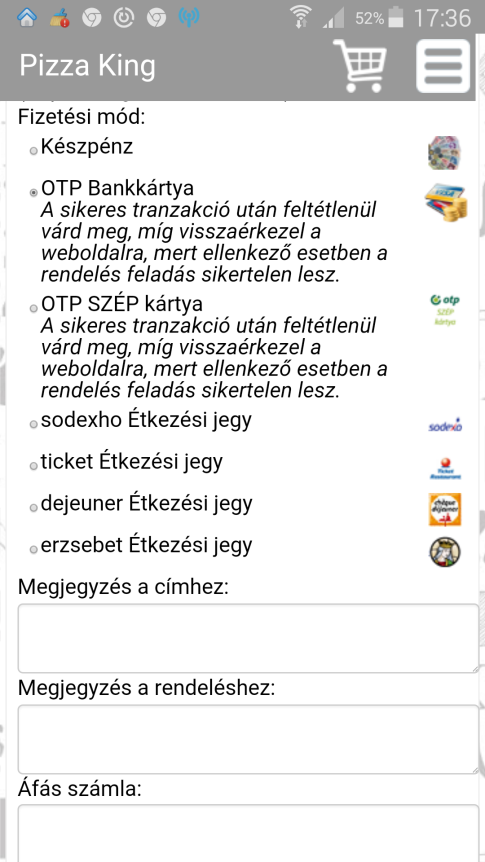 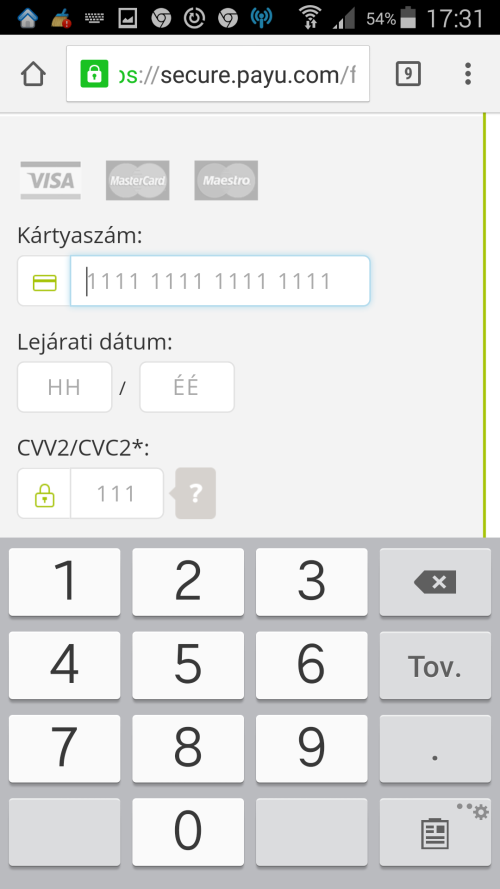 Mikro gombok és bogarászás a keyboardon!
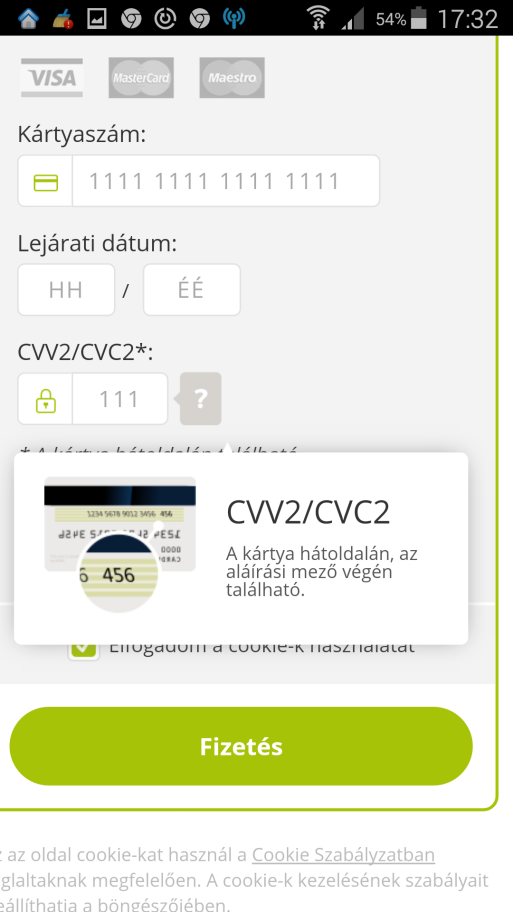 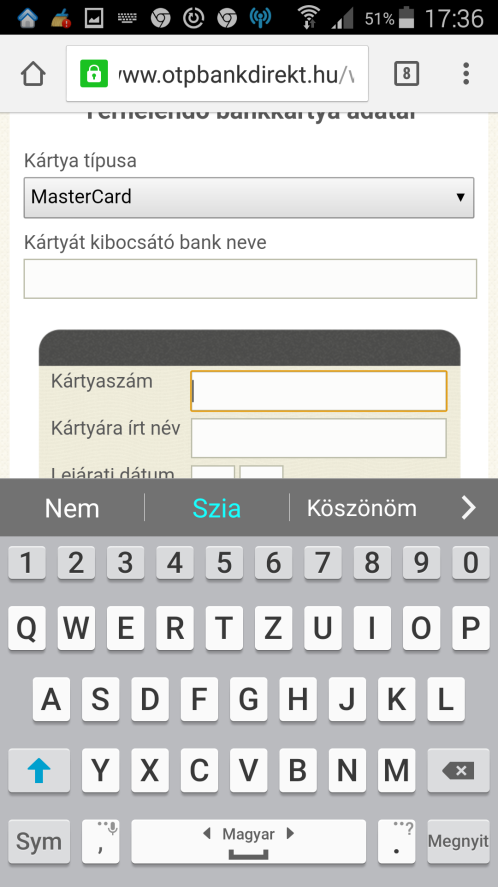 Könnyű, akár egykezes használat!
Gyenge mobil optimalizáció
VS
Mit kap?
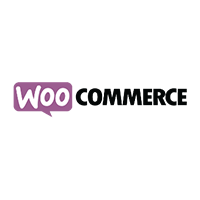 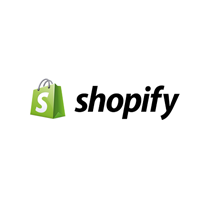 Keretrendszer modulok hiánya
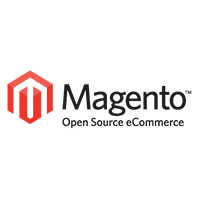 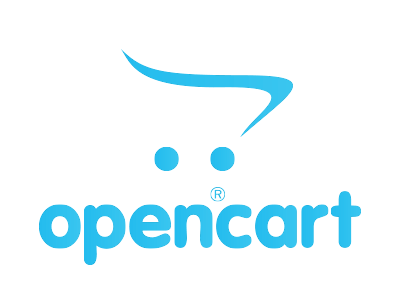 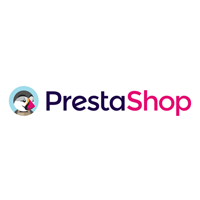 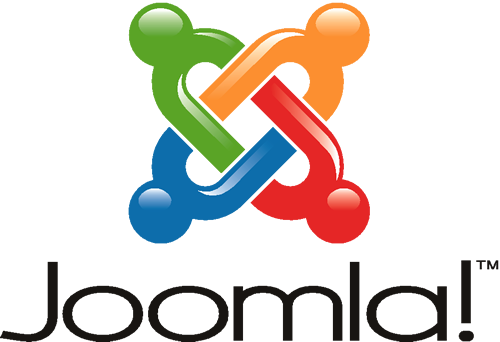 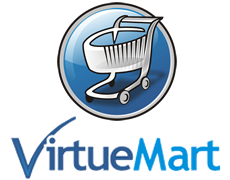 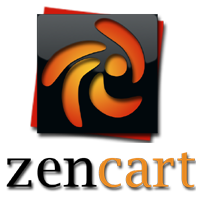 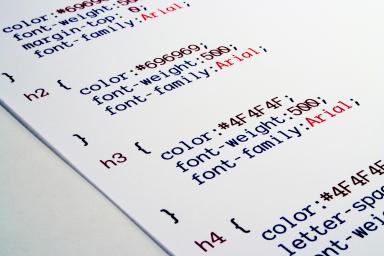 Mit kap?
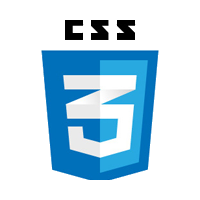 Mobilapp illesztés problémás – ha már átirányítunk…
Mit kap?
A teljes testre szabáshoz nagyon nehezen teljesíthető feltételek
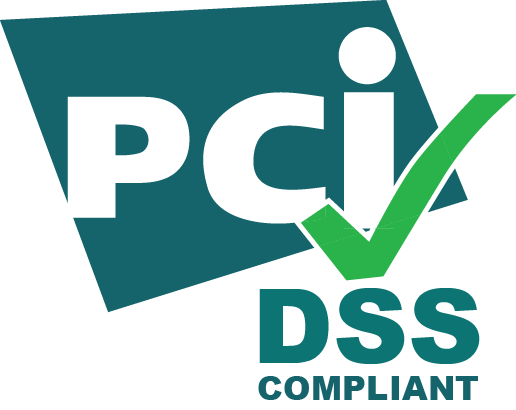 Mit kap?
Komplex fejlesztői kézikönyvek (30-80-100 oldal)
Sokszor 20. századi színvonalú fizetőoldalak
Alapfunkciók
Gyenge mobil optimalizáció
Keretrendszer modulok hiánya
Mobilapp illesztés szinte lehetetlen
A teljes testre szabáshoz kvázi teljesíthetetlenkövetelmények (PCI DSS)
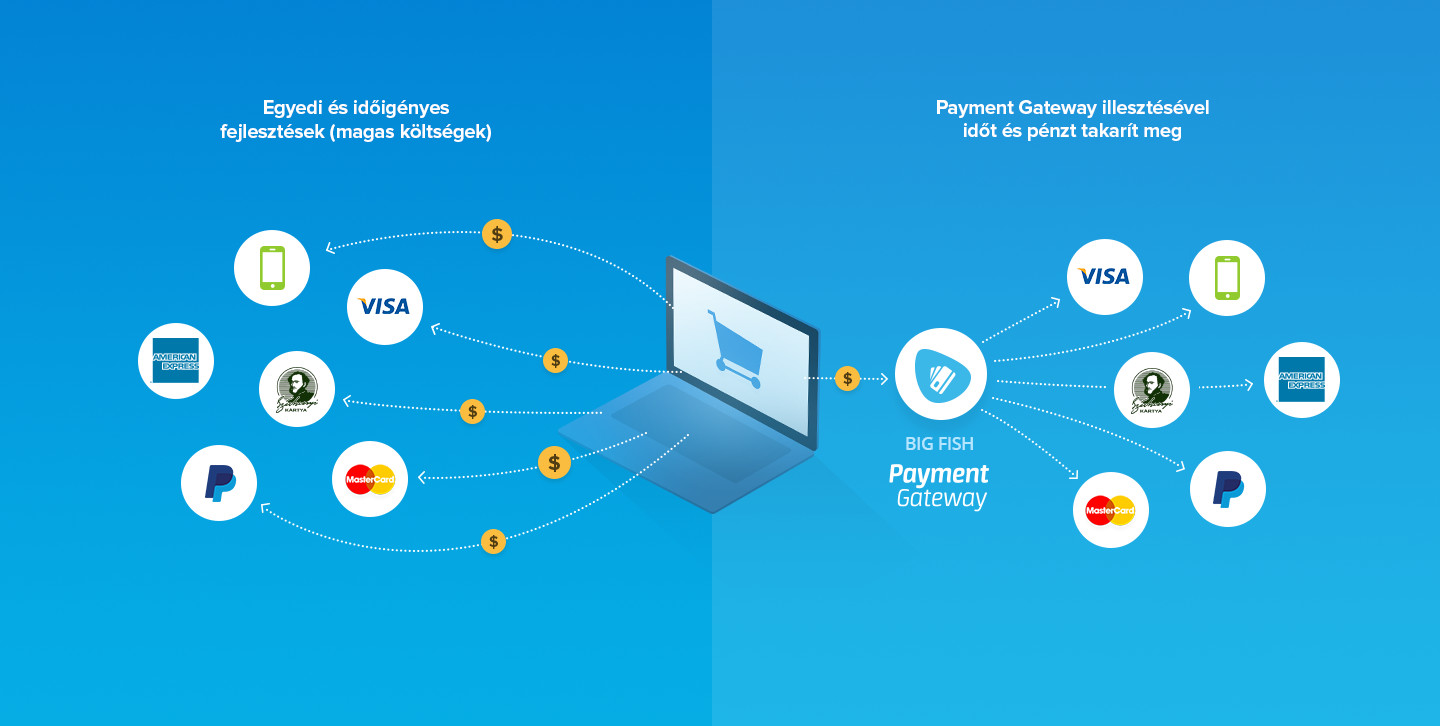 Payment Gateway
A válasz…
A múlt és a jelen…
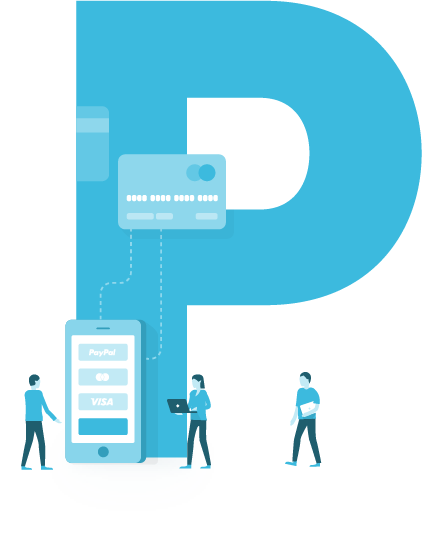 Első tranzakció 2009.08.05.
2014-től kezdve „dobozos termék”
A mérleg
Több, mint 2 millió sikeres tranzakció
Több, mint 30 milliárd Ft
Közel 400 kereskedő
27 szolgáltató
18 nyelv
16 pénznem
A lehetőségek
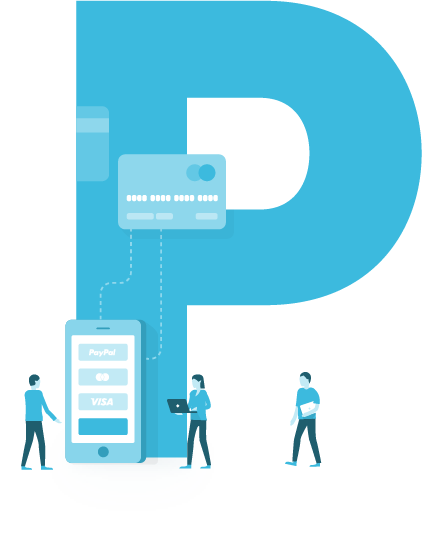 Fizetési middleware
Bankkártya, SZÉP kártya, online tárca,átutalás és mobilfizetés
Egyszerű, gyors integráció
Jelentős fejlesztési költség- és időmegtakarítás
Minimális support igény
Fejlett admin rendszer
Magas szintű biztonság
Gyors és szakértő kommunikáció
Modulok a legnépszerűbb webáruházi keretrendszerekhez
A lehetőségek
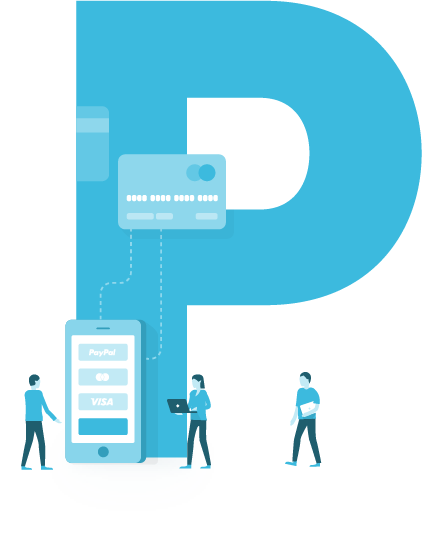 Egyidejűleg korlátlan számú
Fizetési szolgáltató
Devizanem
Fizetési mód
Shoprenter integráció
Számlázz.hu integráció
Átlátható díjcsomagok
Civil szervezetek támogatása
Nagyfelhasználóknak kedvezményes, egyedi ajánlatok
PHP, iOS és Android SDK egyedi fejlesztésű webáruházaknak
A Szolgáltatók
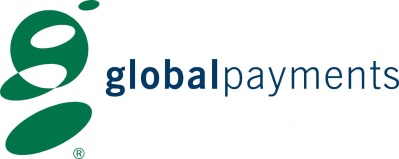 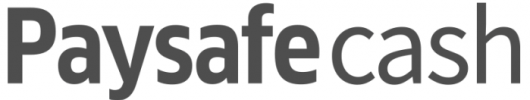 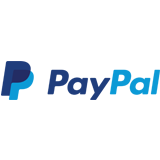 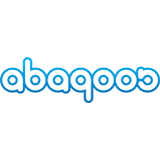 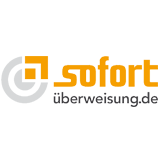 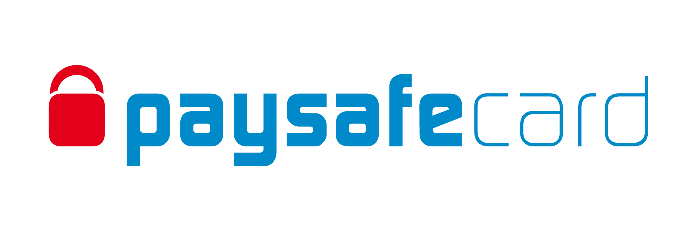 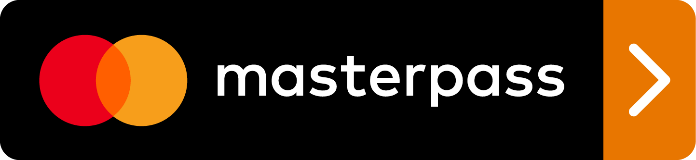 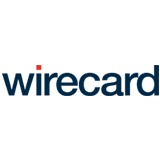 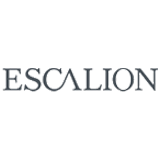 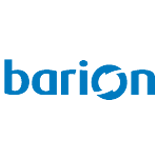 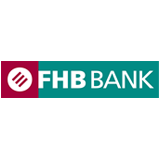 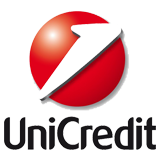 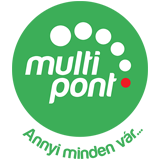 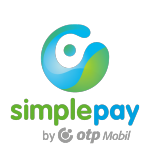 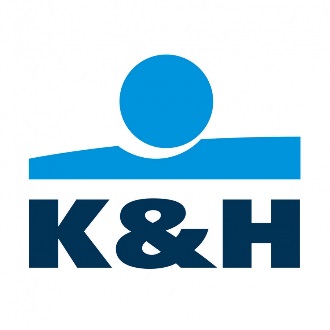 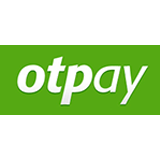 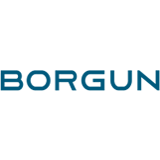 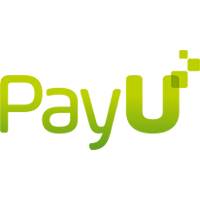 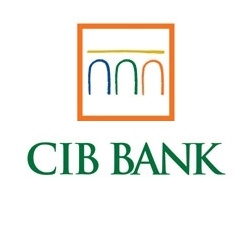 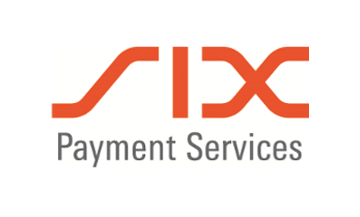 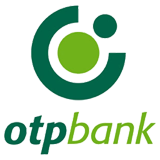 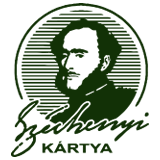 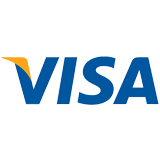 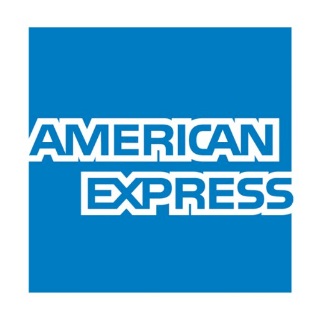 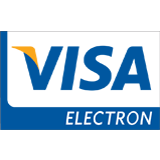 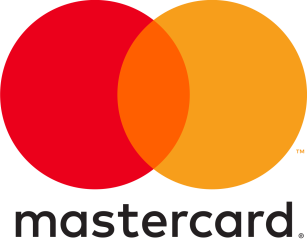 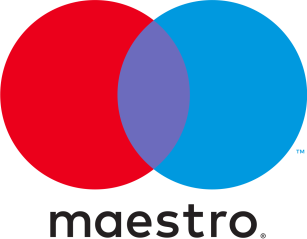 Akik szintén minket választottak…
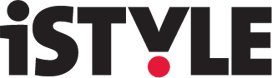 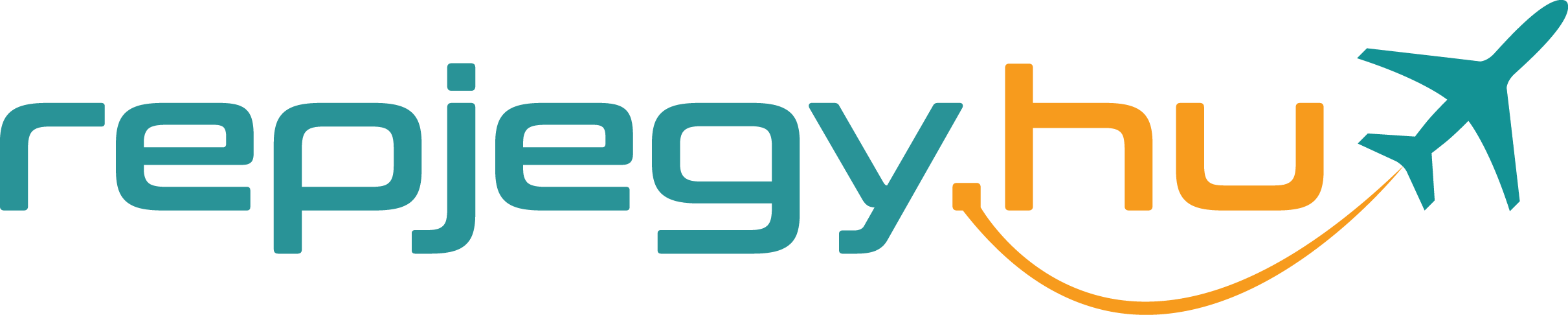 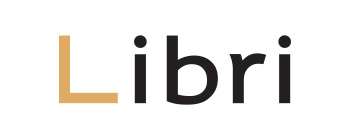 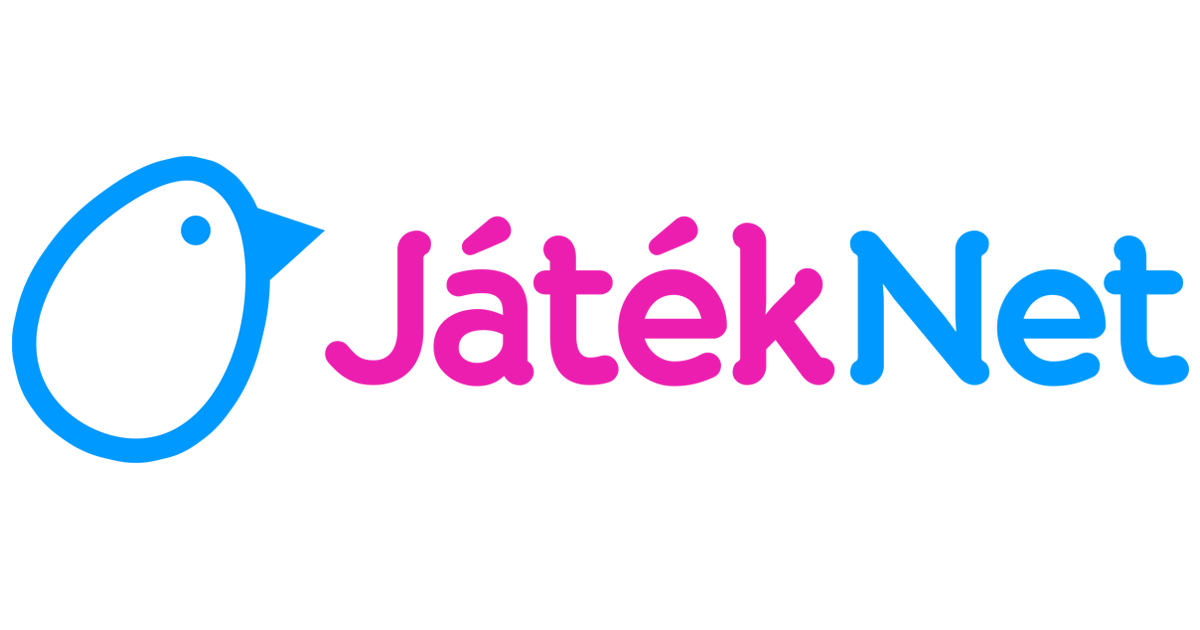 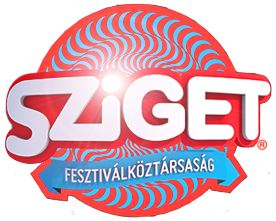 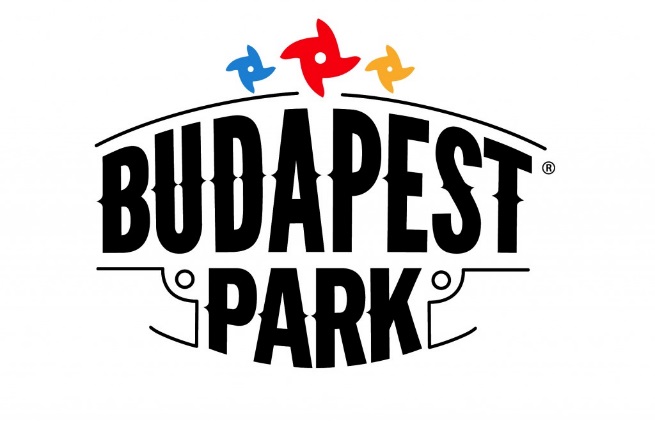 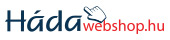 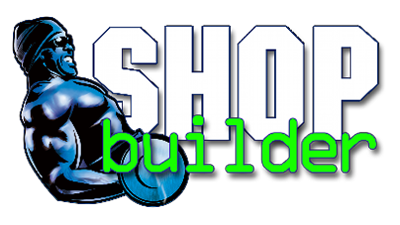 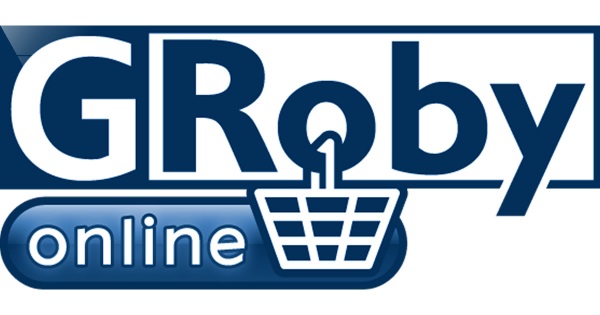 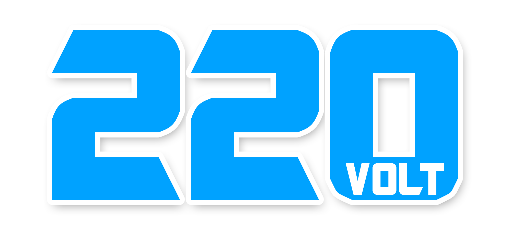 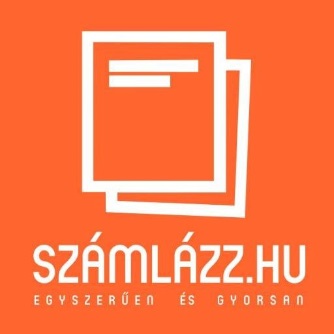 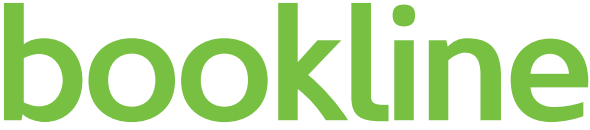 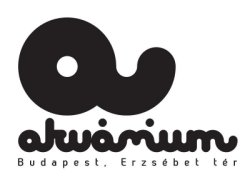 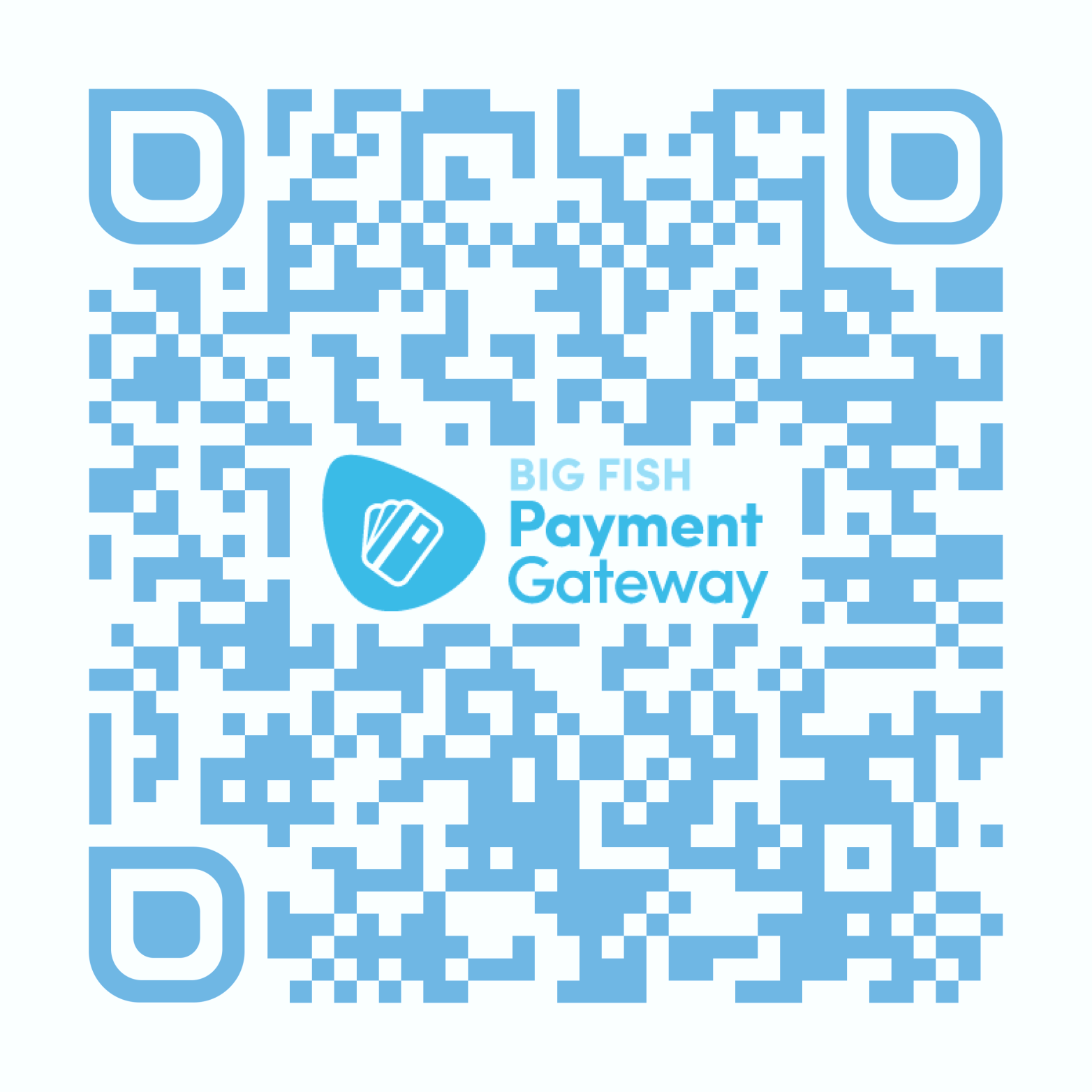 Kiemelt ajánlatunk akonferencia résztvevőinek
Kedvezményes ajánlat:
https://www.paymentgateway.hu/dijcsomagok/?konferencia
Köszönöm a figyelmet!
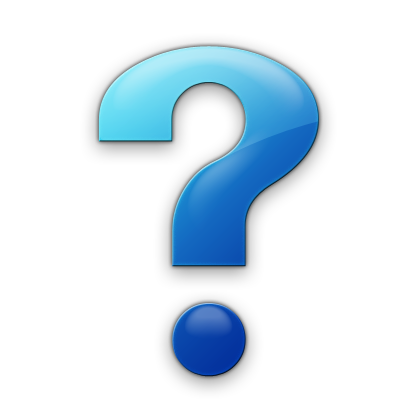 www.paymentgateway.hu
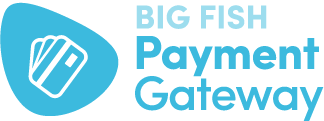 Dr. Horváth Attila
+36 20 284 7952
paymentgateway@bigfish.hu
https://hu.linkedin.com/in/drattilahorvath
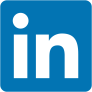